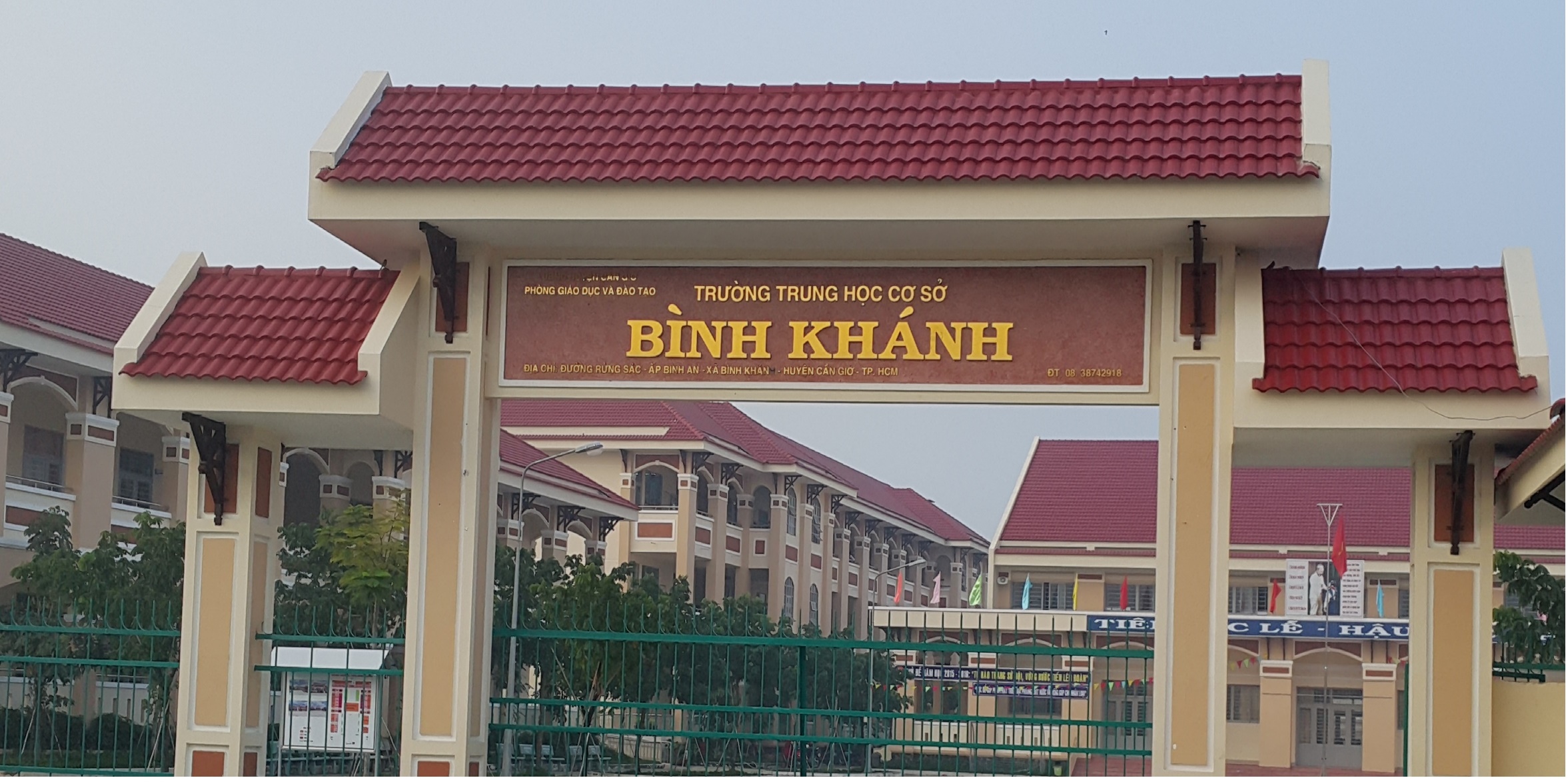 - TỔ CHUYÊN MÔN: LỊCH SỬ - ĐỊA LÝ - GIÁO DỤC CÔNG DÂN
- NHÓM: LỊCH SỬ - ĐỊA LÝ
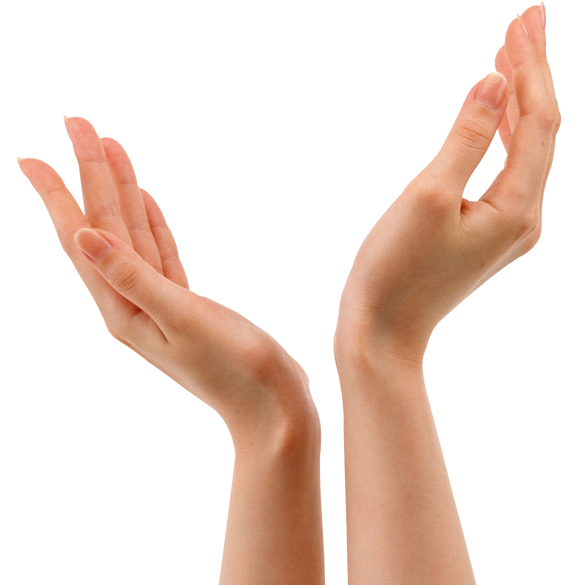 Bài 17:
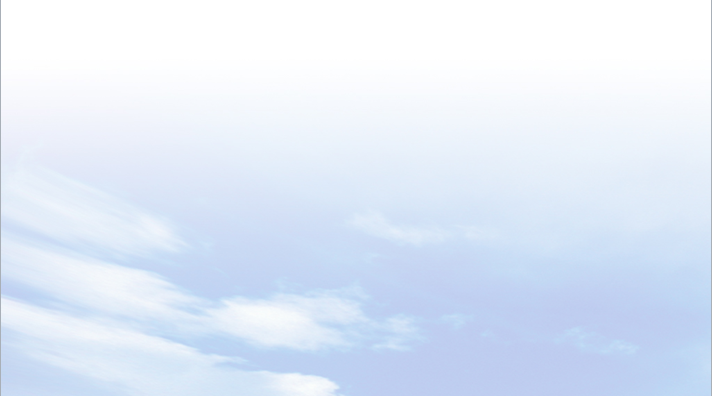 SÔNG VÀ HỒ
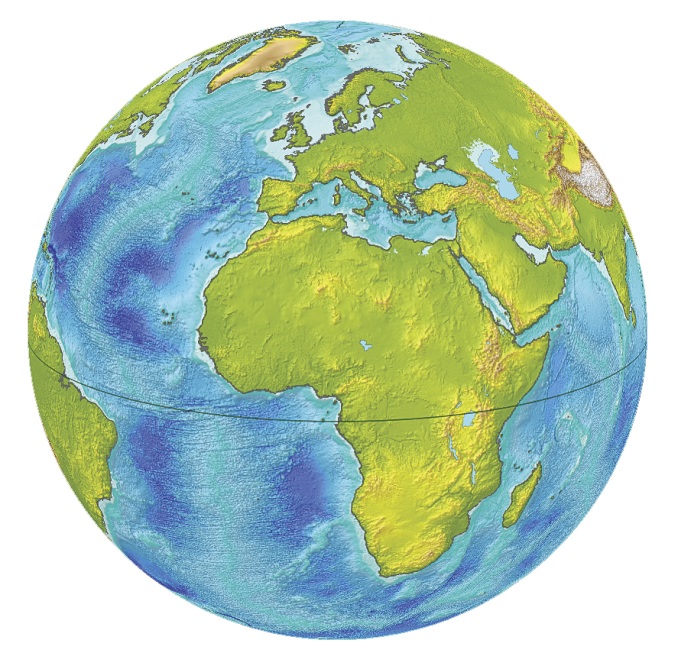 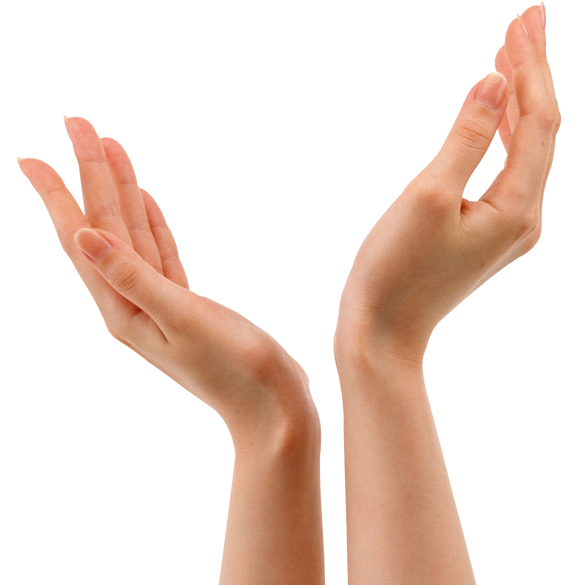 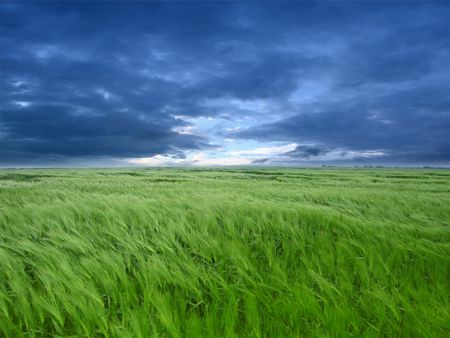 ĐỊA LÍ 6
LỚP
6
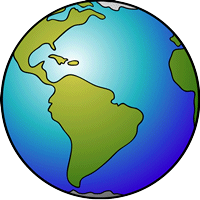 ĐỊA LÍ
BÀI 17. SÔNG VÀ HỒ
I
SÔNG VÀ LƯU LƯỢNG NƯỚC CỦA SÔNG
II
HỒ
III
SỬ DỤNG TỔNG HỢP NƯỚC SÔNG, HỒ
IV
LUYỆN TẬP VÀ VẬN DỤNG
BÀI 17
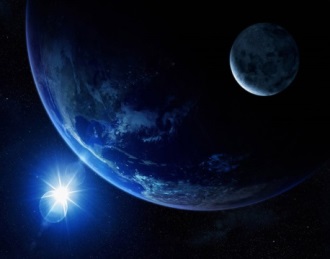 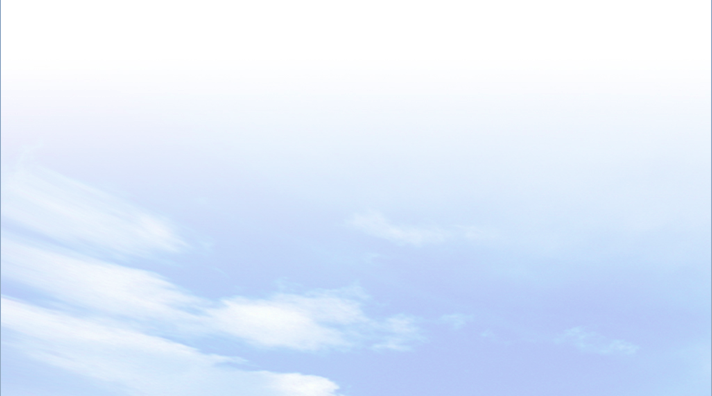 I
Sông và lưu lượng nước của sông
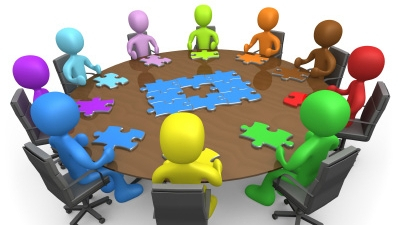 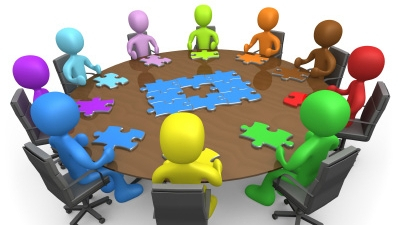 THẢO LUẬN NHÓM
Thời gian: 5 phút
* Nhóm 1, 2, 3, 4:
 Quan sát hình 17.1 và thông tin trong bài, hãy cho biết: 
1. Sông là gì? Mô tả các bộ phận chính của một dòng sông. 
2. Cần làm gì để bảo vệ sự trong sạch ở các dòng sông?
* Nhóm 5, 6, 7, 8:
 Dựa vào bảng 17.1 và thông tin trong bài, hãy cho biết: 
1. Lưu lượng nước sông là gì? Cho biết mùa lũ ở sông Gianh vào những tháng nào? 
2. Những tháng nào có lượng mưa lớn nhất? Rút ra mối quan hệ giữa mùa lũ của sông và nguồn cấp nước sông.
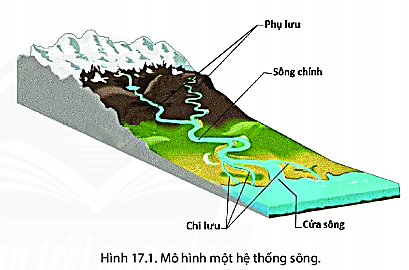 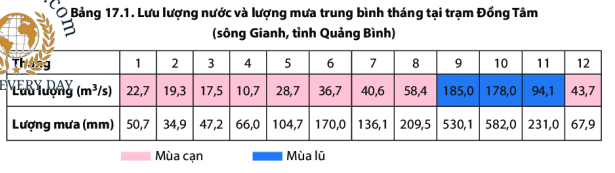 BÀI 17
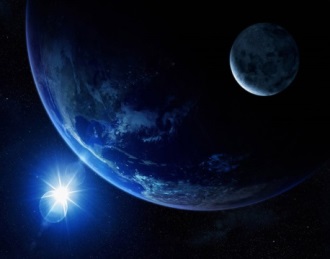 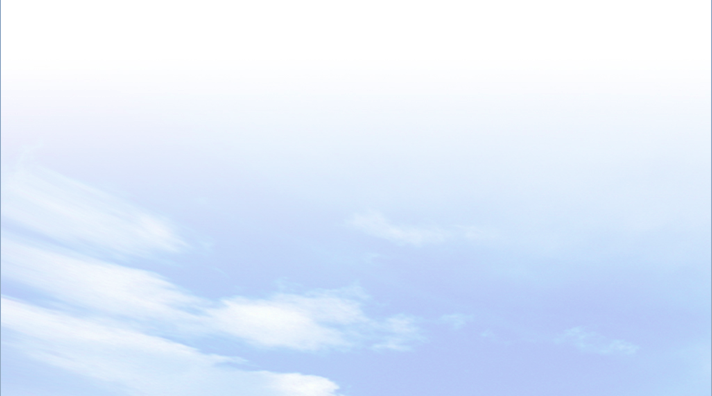 I
Sông và lưu lượng nước của sông
1. Các bộ phận của dòng sông
BÀI 17
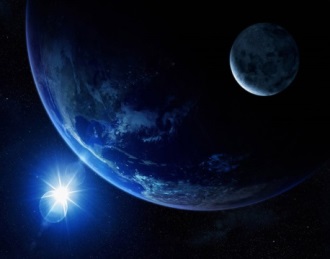 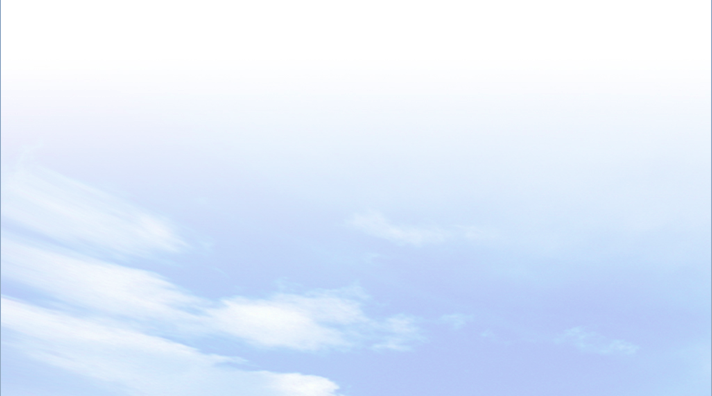 I
Sông và lưu lượng nước của sông
1. Các bộ phận của dòng sông
- Sông là dòng chảy thường xuyên, tương đối ổn định trên bề mặt lục địa, được các nguồn nước mưa, nước ngầm, nước băng tuyết tan nuôi dưỡng.
- Dòng sông chính cùng các chi lưu, phụ lưu họp thành hệ thống sông.
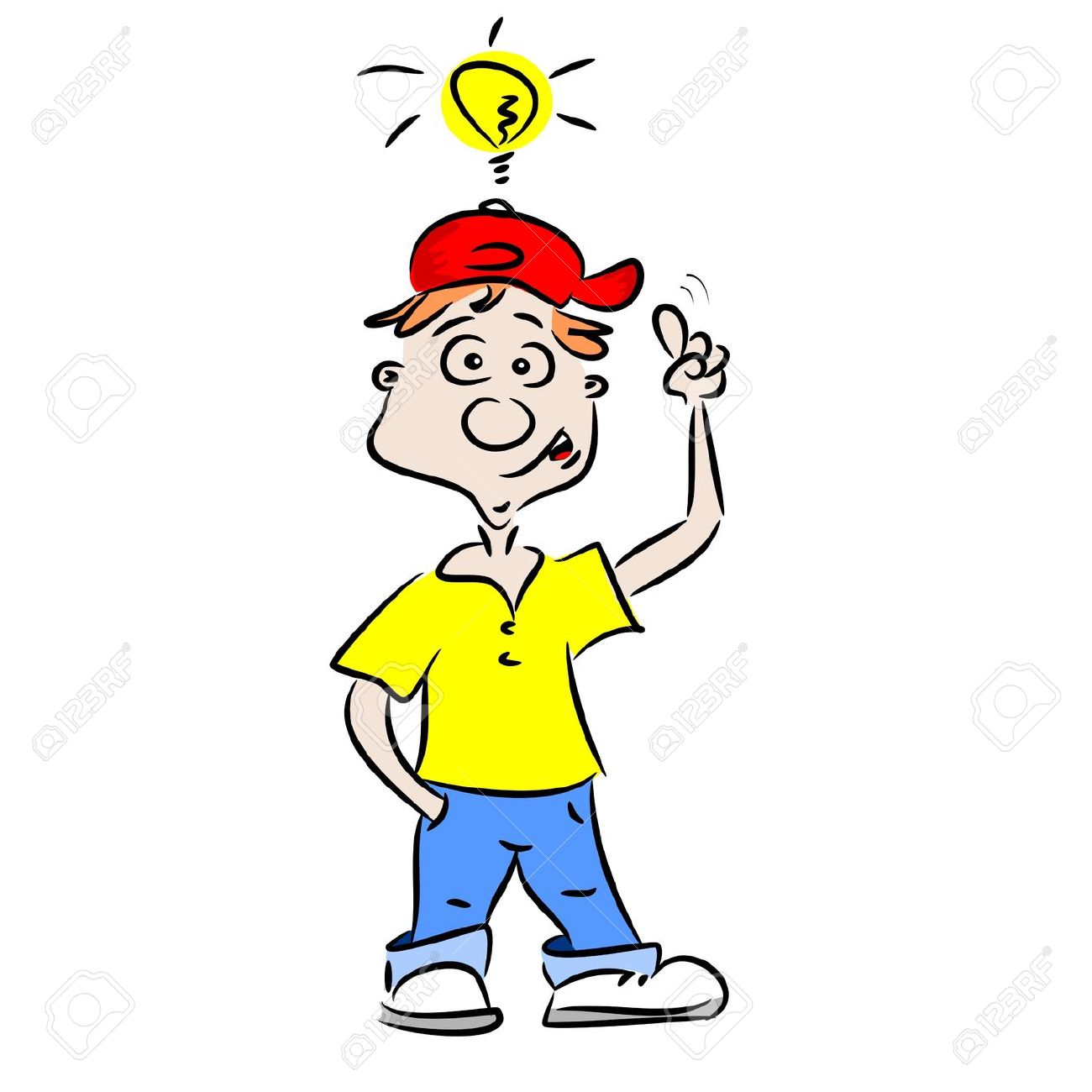 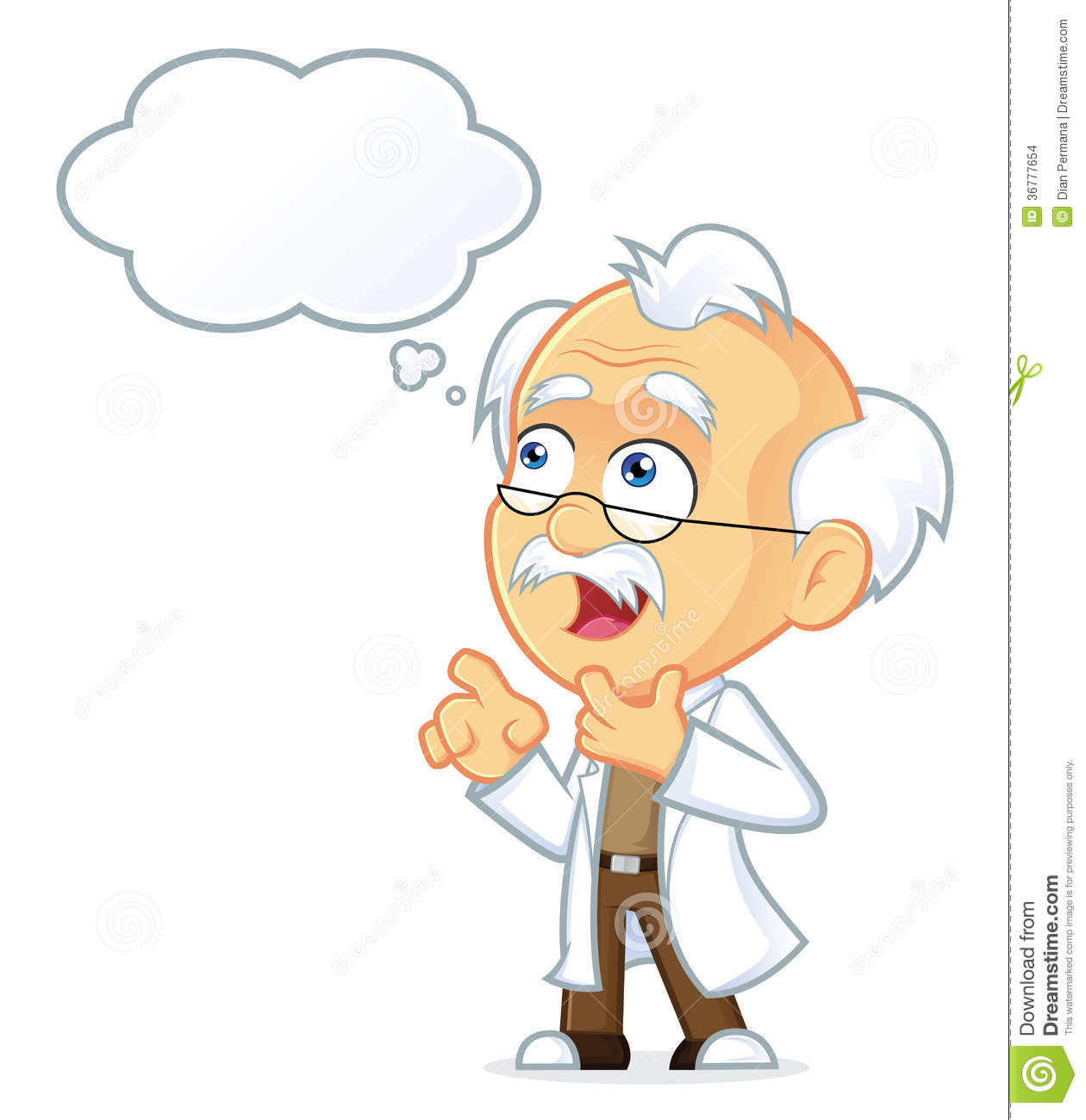 BÀI 17
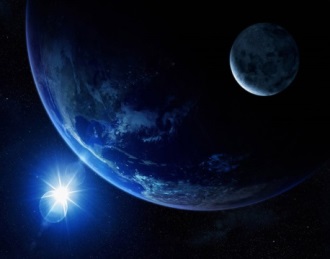 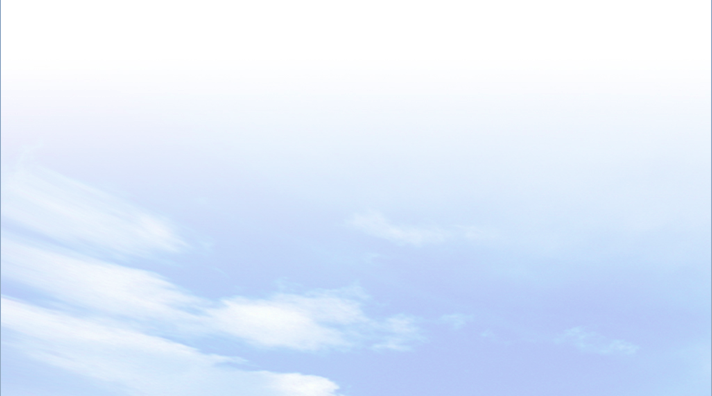 I
Sông và lưu lượng nước của sông
2. Lưu lượng nước sông
BÀI 17
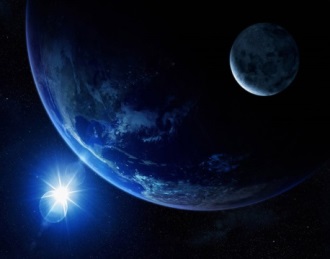 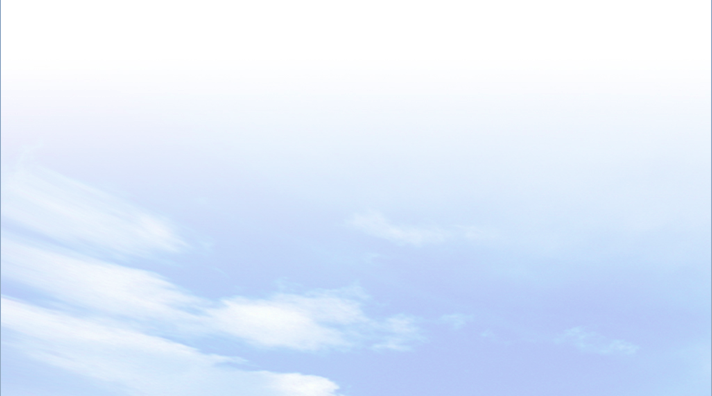 I
Sông và lưu lượng nước của sông
2. Lưu lượng nước sông
- Lưu lượng nước sông là lượng nước chảy qua mặt cắt ngang lòng sông ở một địa điểm nào đó, trong một giây đồng hồ (m3/s)
- Vào mùa mưa, nguồn cấp nước chính cho sông là nước mưa, mực nước long sông dâng cao, sông chảy mạnh và ngược lại vào mùa khô.
- Sự thay đổi lưu lượng nước sông trong một năm gọi là chế độ dòng chảy.
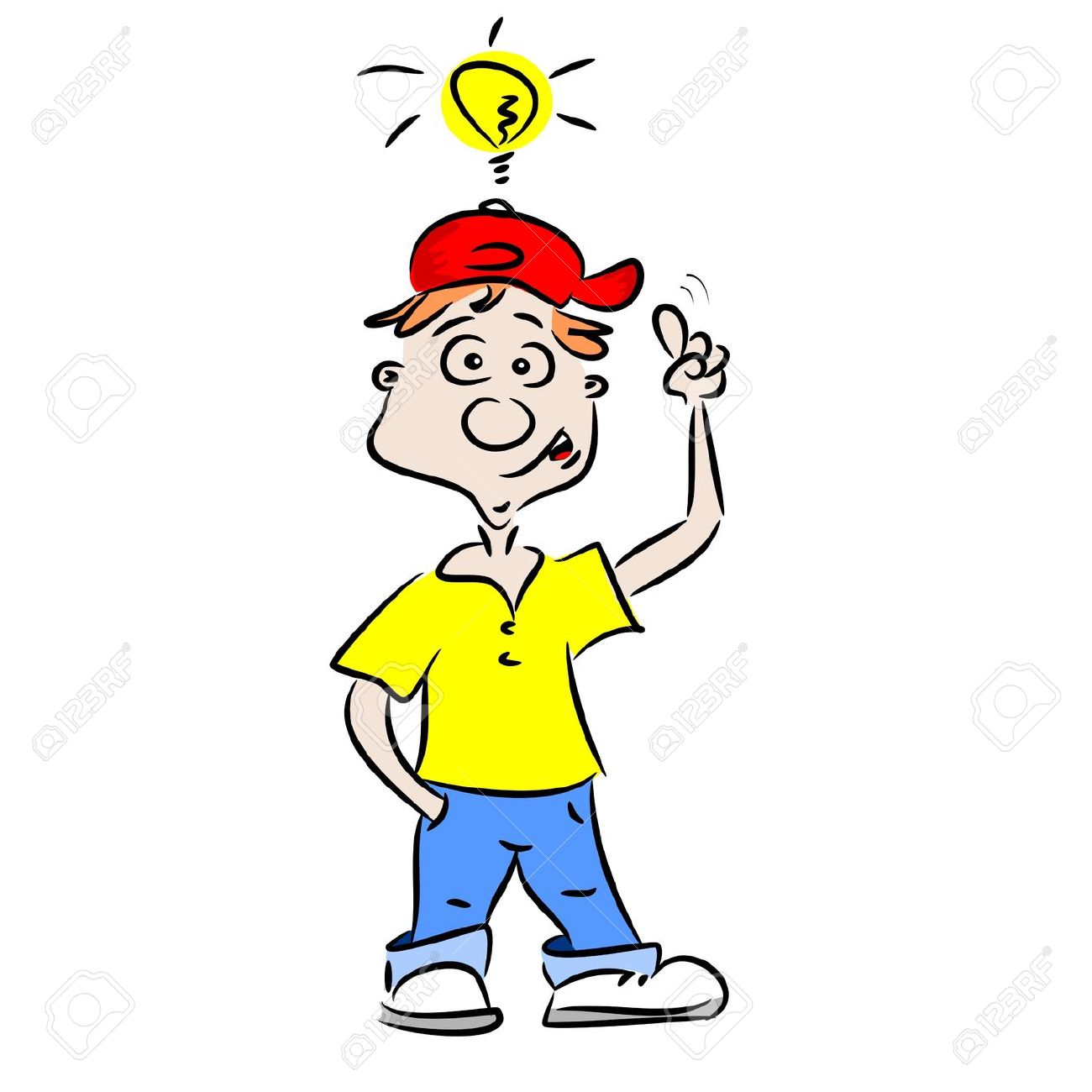 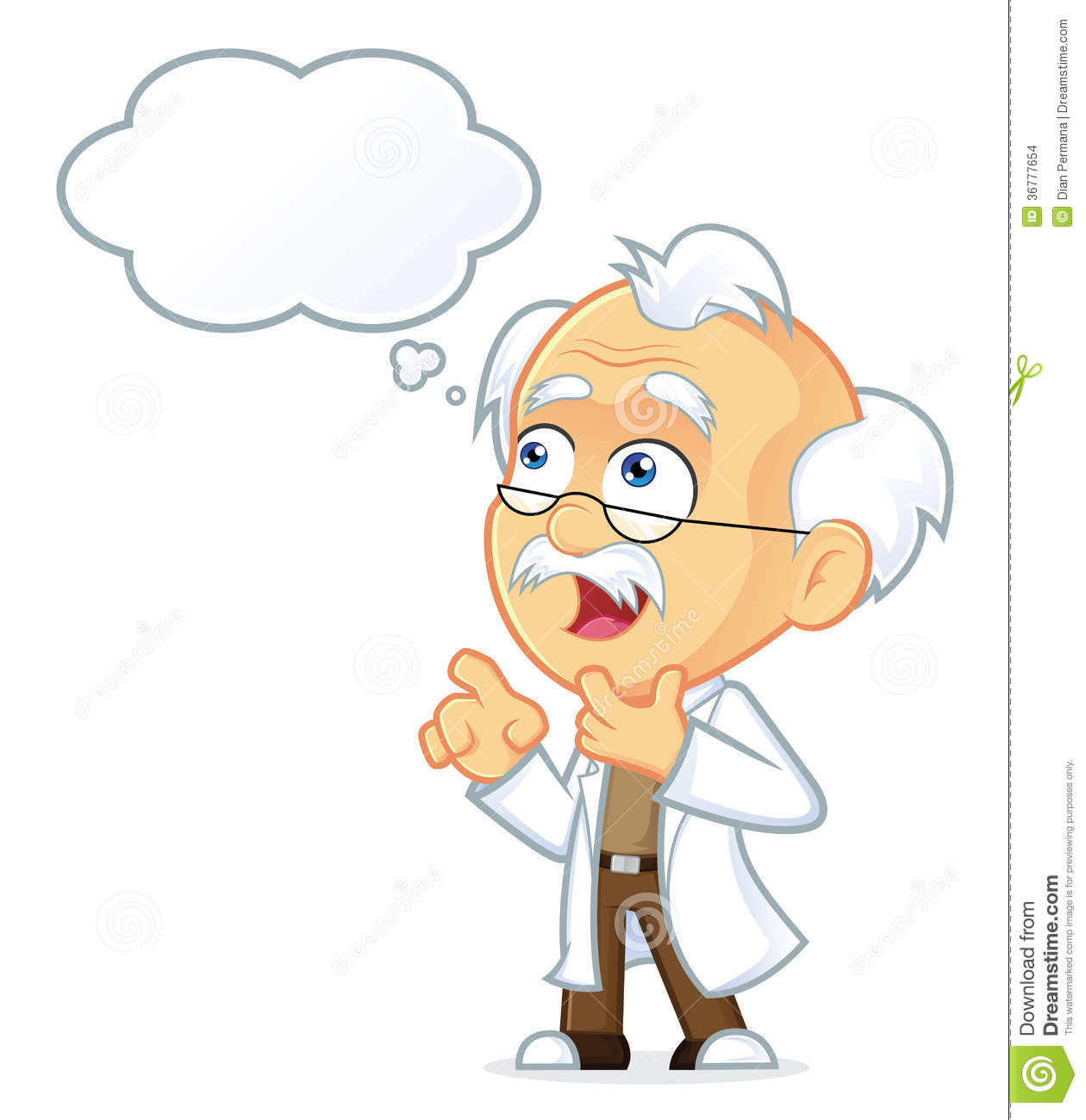 BÀI 17
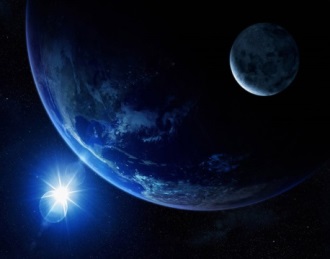 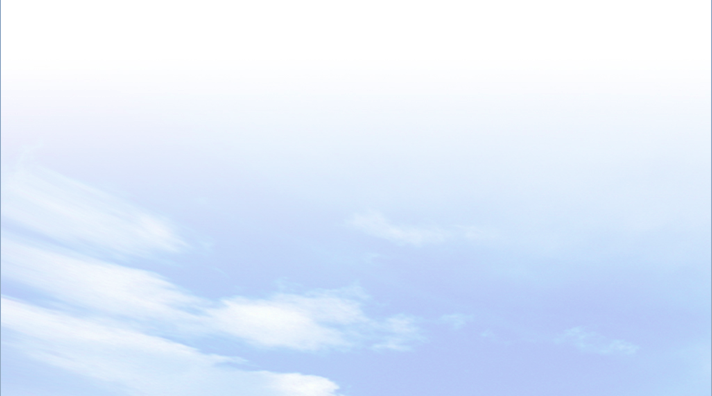 II
Hồ
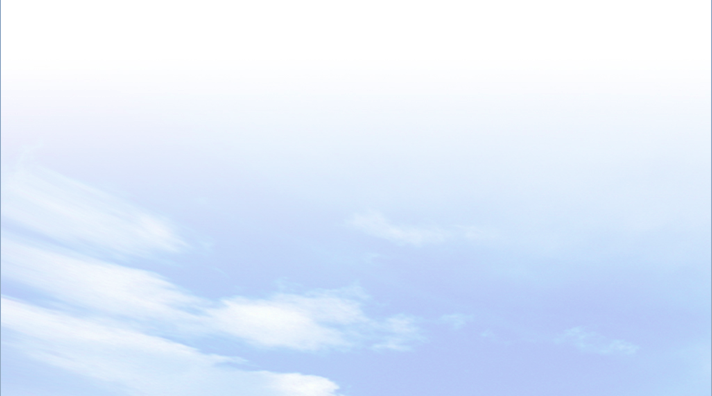 - Hồ là những khoảng nước đọng tương đối rộng và sâu trong đất liền.
- Hồ Xuân Hương là hồ nhân tạo do con người ngăn đập trên suối Cam Ly.
- Hồ Tơ Nưng là hồ tự nhiên được hình thành từ miệng núi lửa đã tắt.
Quan sát hình 17.2, 17.3 em hãy cho biết hồ là gì? Hồ Xuân Hương và hồ Tơ Nưng có nguồn gốc từ đâu?
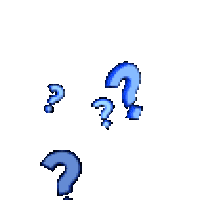 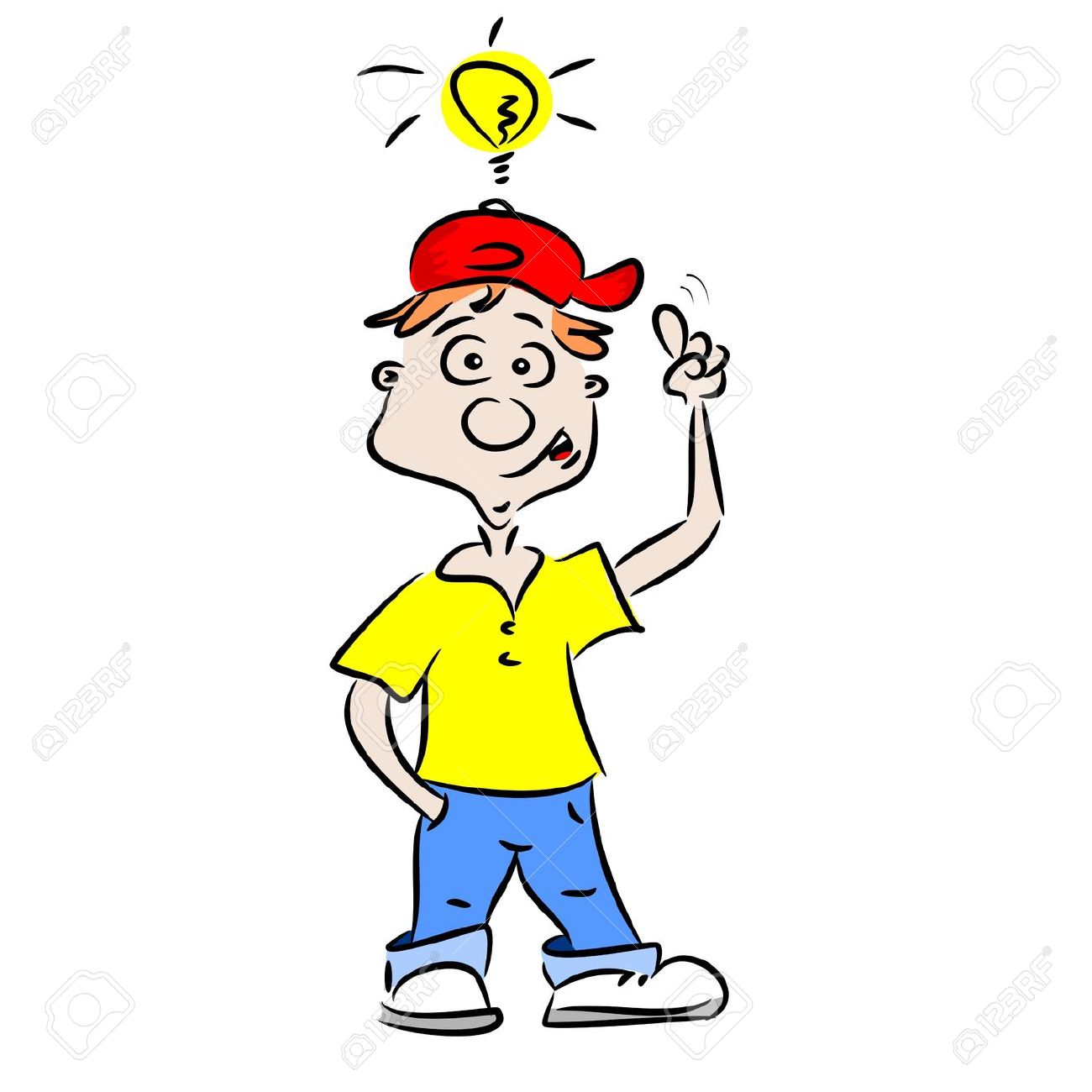 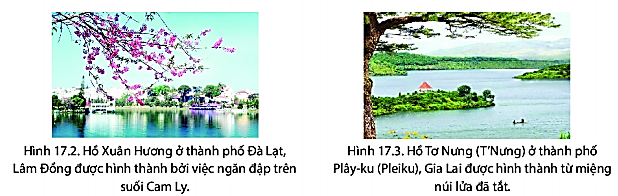 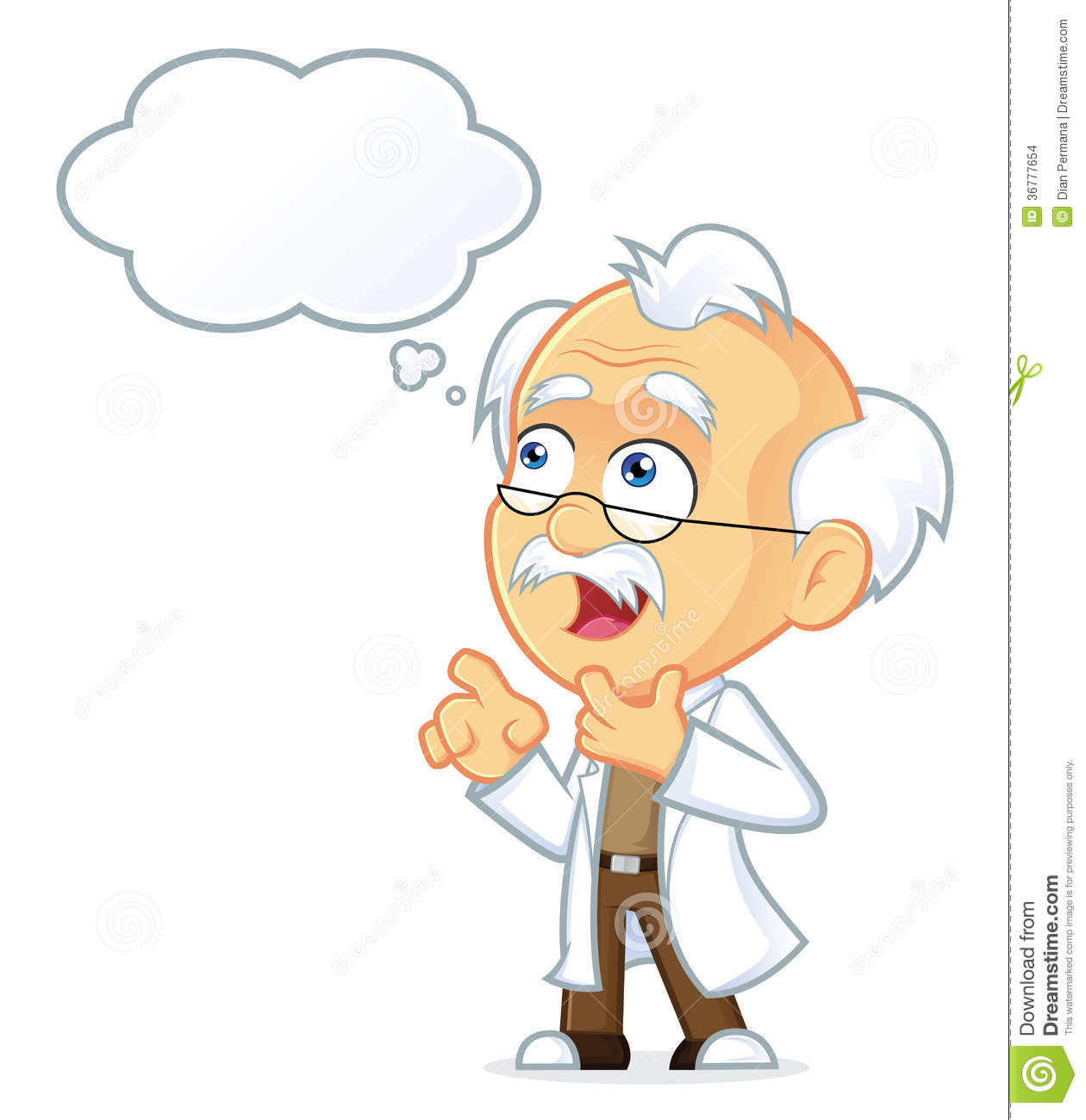 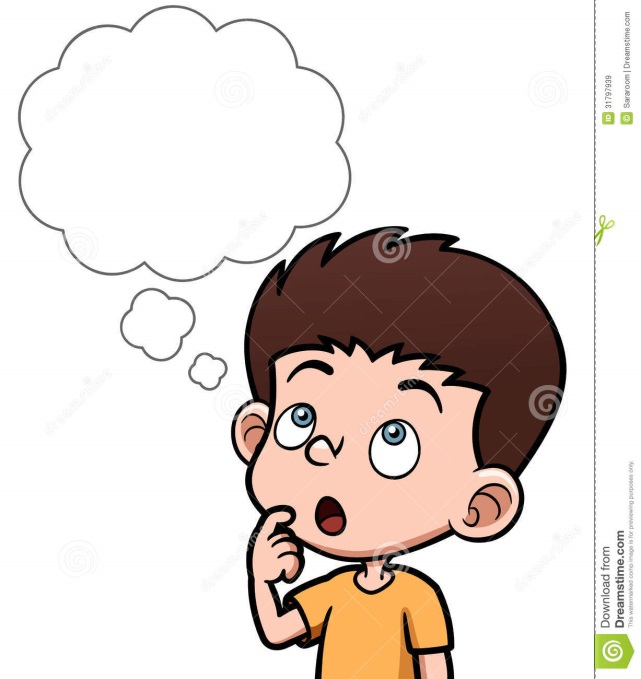 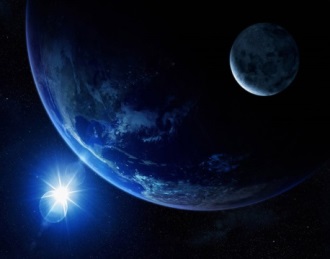 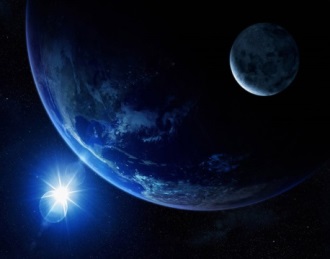 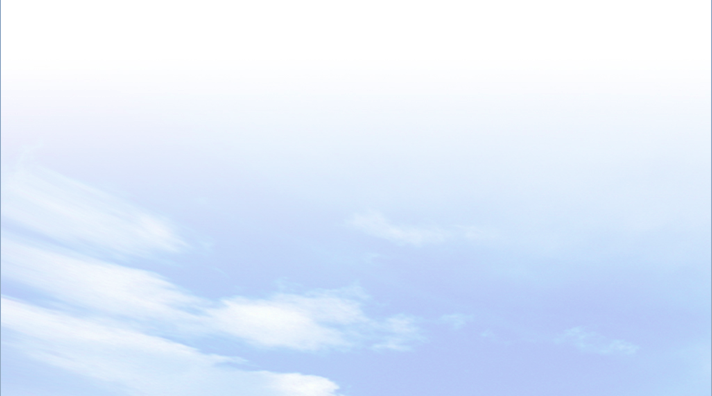 II
BÀI 17
Hồ
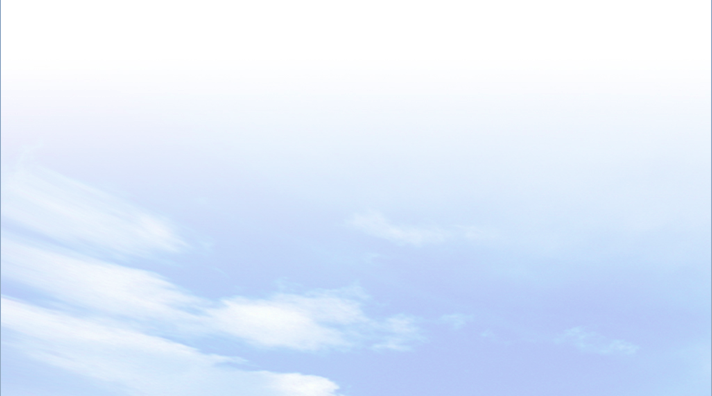 - Hồ là những khoảng nước đọng tương đối rộng và sâu trong đất liền.
- Phân loại hồ: 
+ Dựa vào tính chất: hồ nước mặn và hồ nước ngọt.
+ Dựa vào nguồn gốc: hồ tự nhiên, hồ nhân tạo.
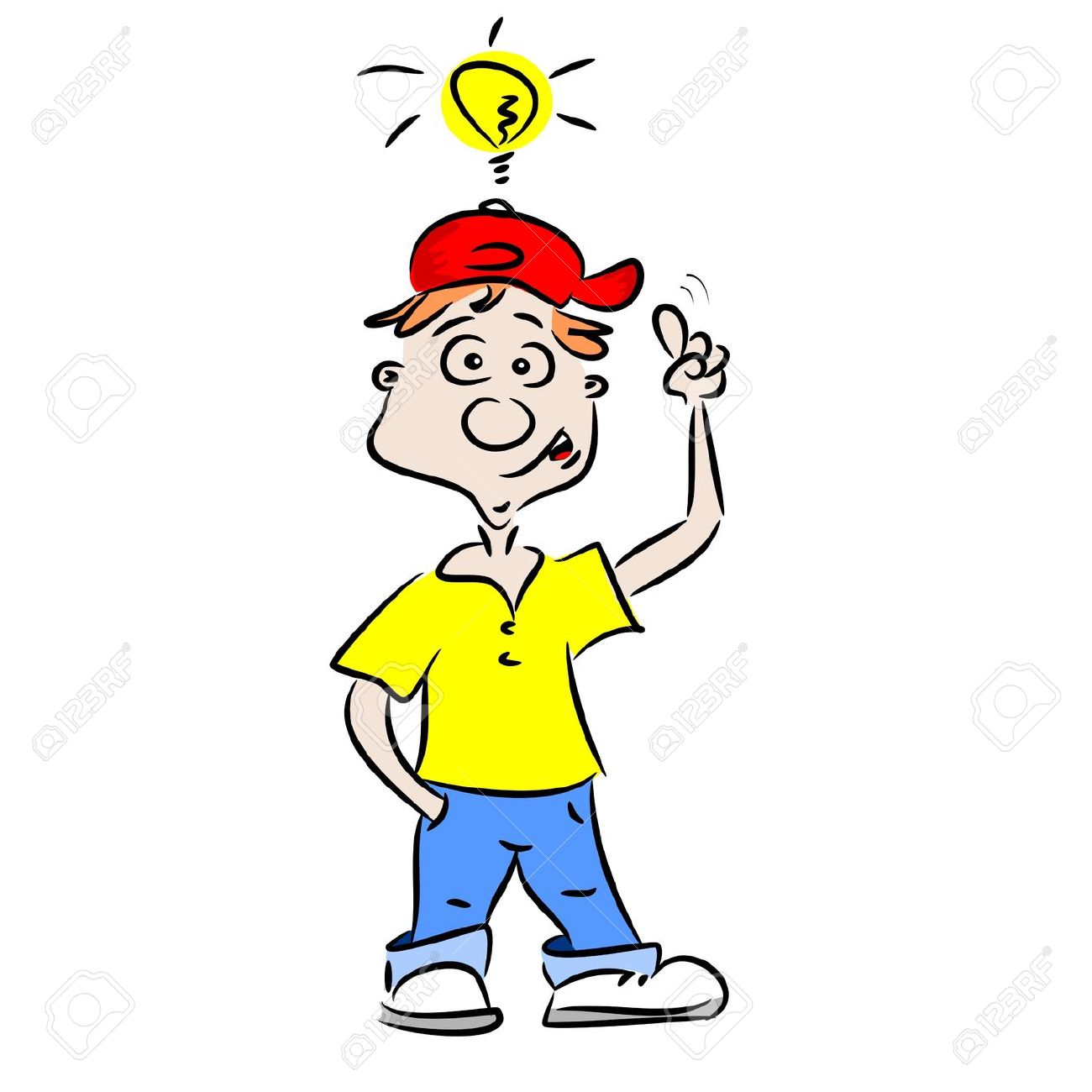 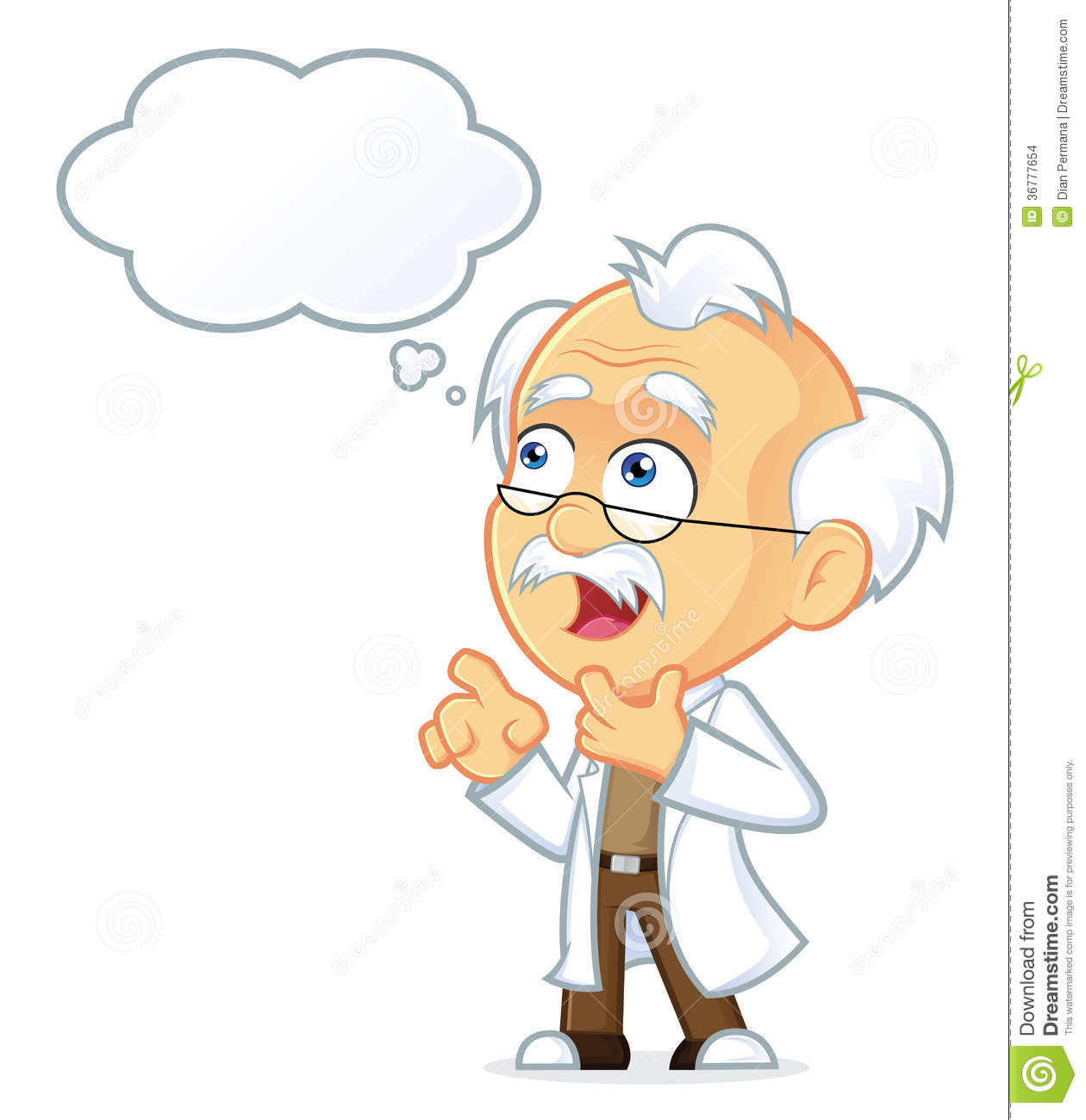 BÀI 17
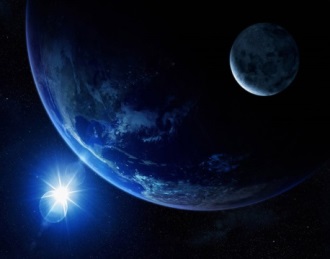 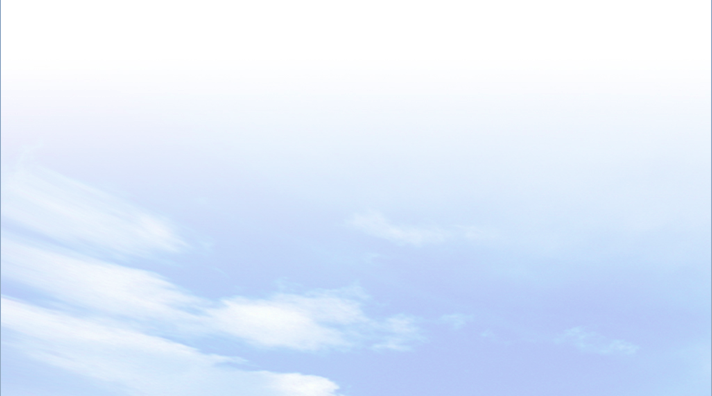 III
Sử dụng tổng hợp nước sông, hồ
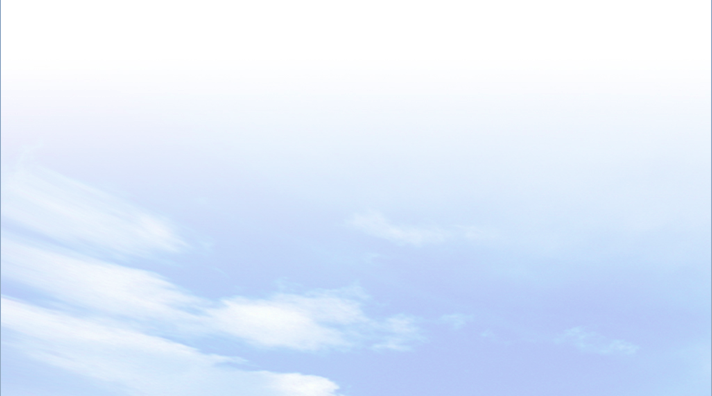 - Mục đích: sản xuất nông nghiệp, công nghiệp, phát triển thủy điện, thủy lợi, giao thông vận tải đường sông, du lịch, nuôi trồng thủy sản...
- Nước sông hồ có thể sử dụng cho nhiều mục đích vì để tránh  lãng phí, giúp nâng cao hiệu quả kinh tế.
Quan sát hình 17.4 em hãy kể tên những mục đích sử sụng nước sông, hồ. Cho biết nước sông hồ có thể sử dụng cho nhiều mục đích không?
 Vì sao?
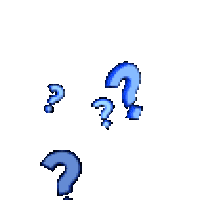 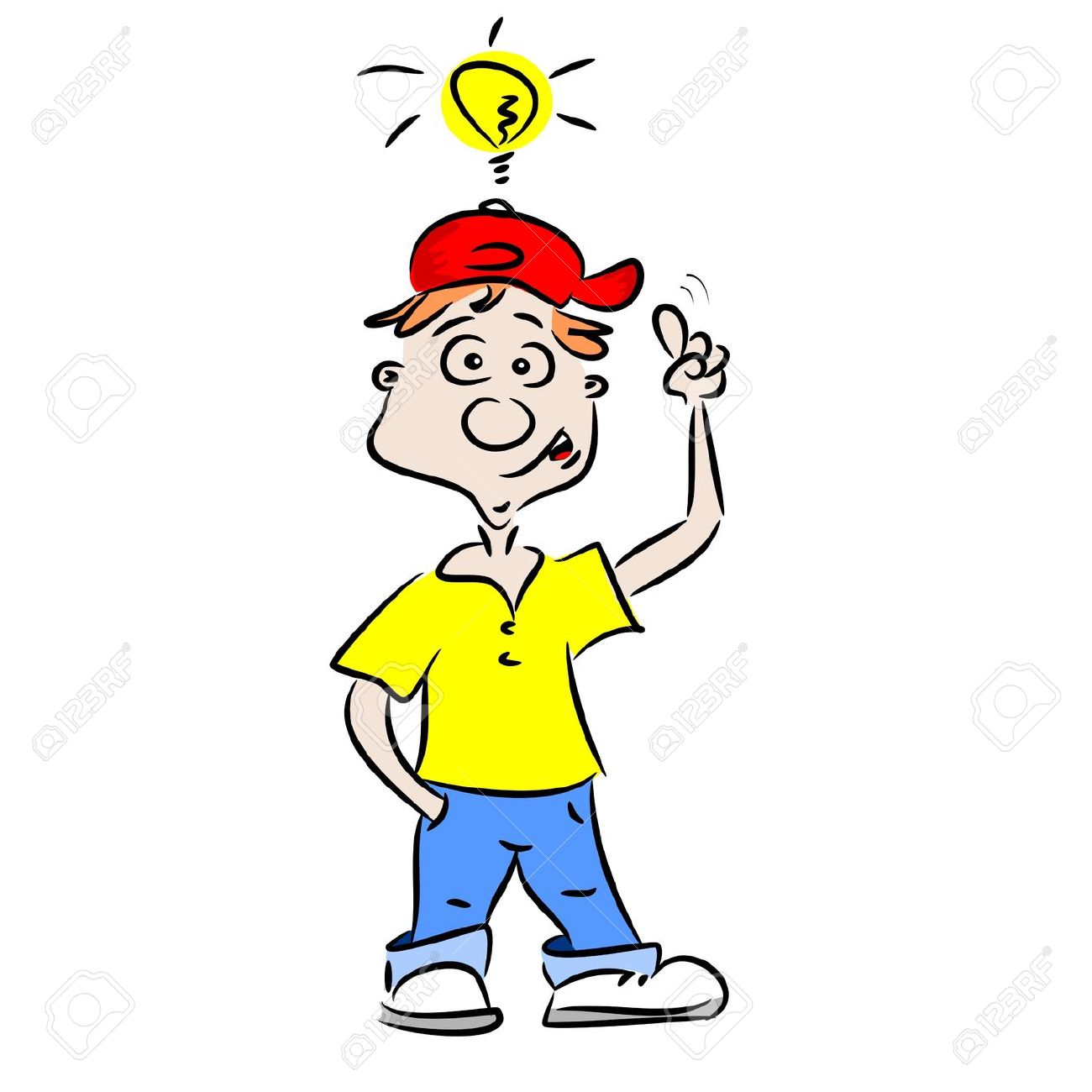 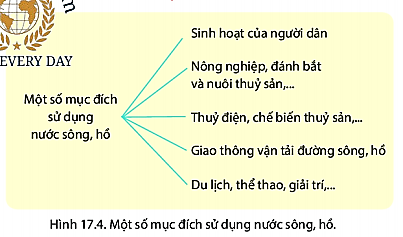 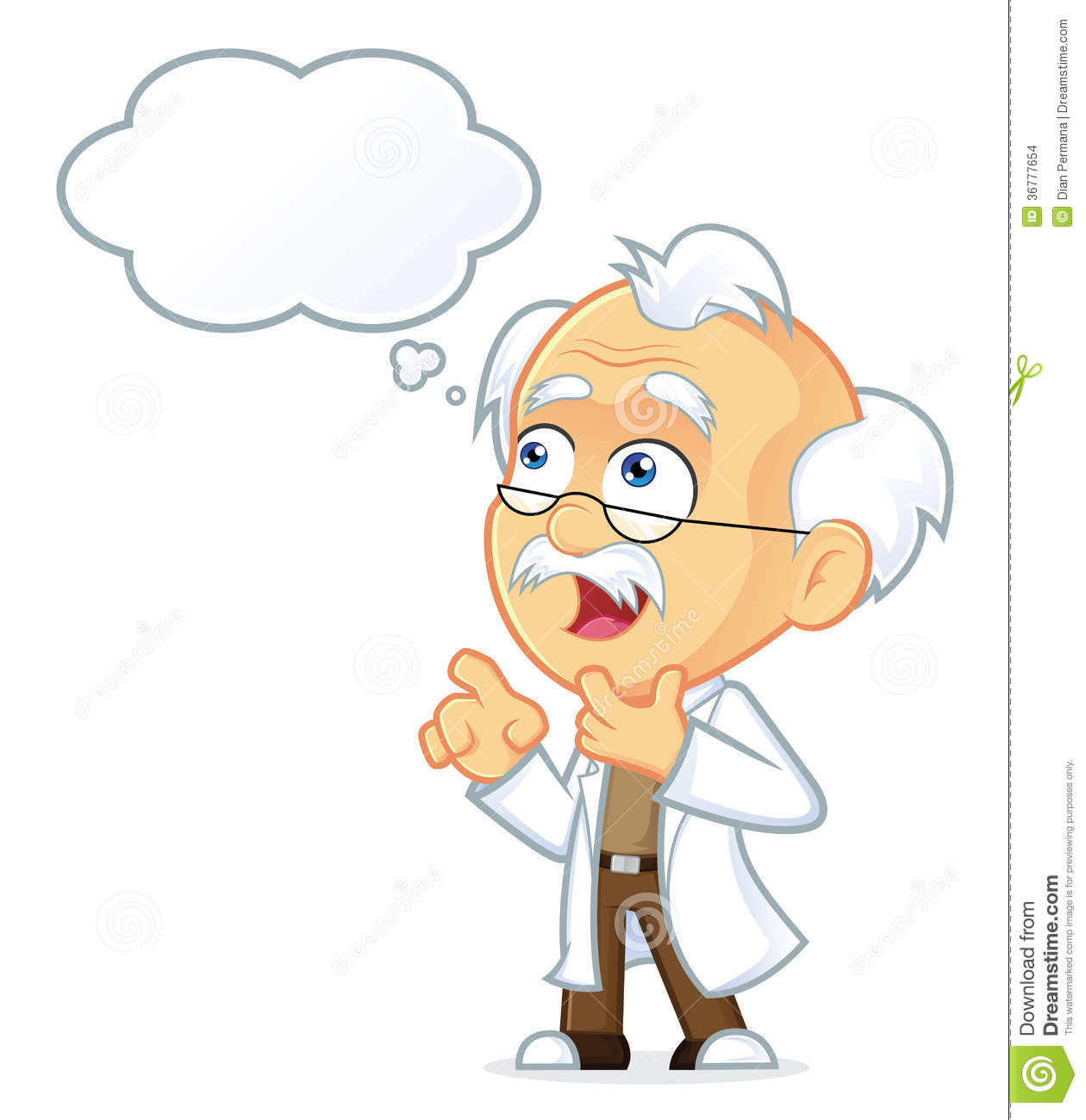 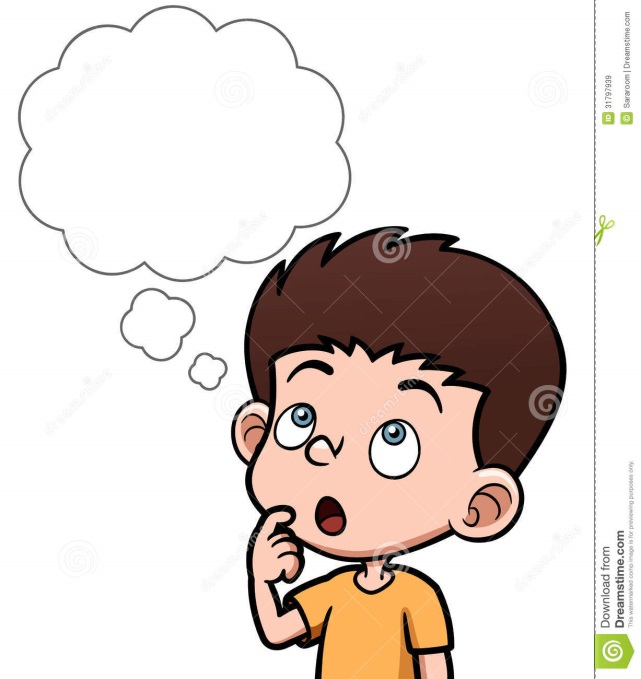 BÀI 17
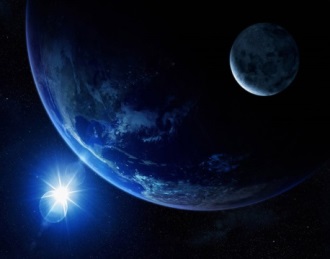 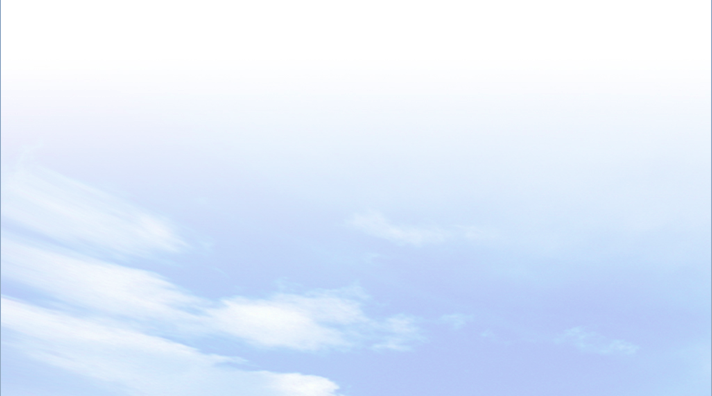 III
Sử dụng tổng hợp nước sông, hồ
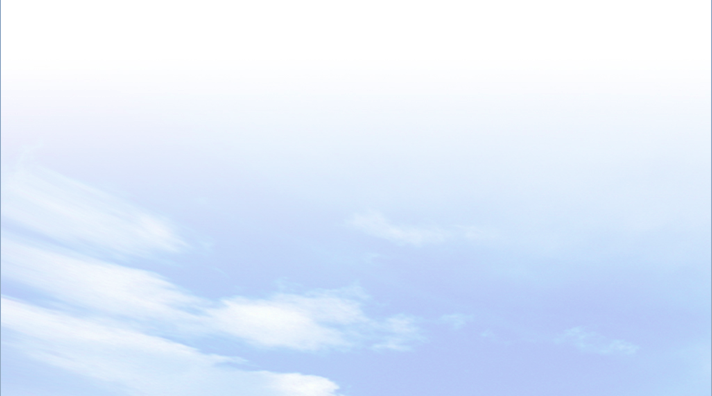 Nước hồ Hòa Bình được sử dụng tổng hợp để phát triển thủy điện, du lịch ven hồ và nuôi trồng thủy sản…
Quan sát các hình ảnh sau và cho biết nước hồ Hòa Bình được sử dụng tổng hợp như thế nào?
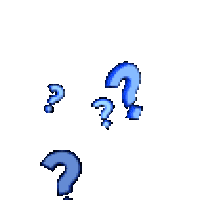 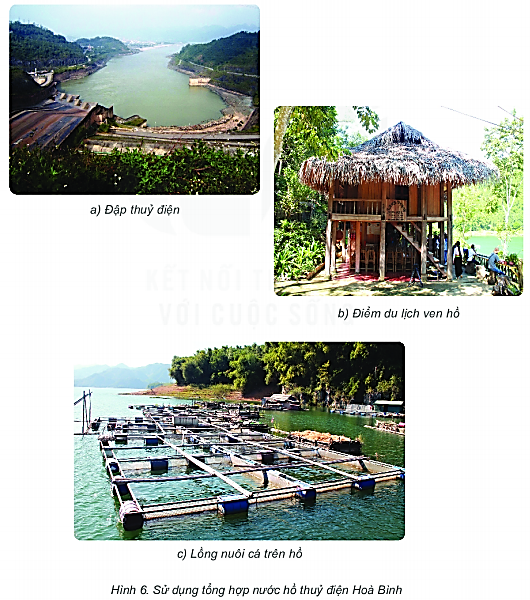 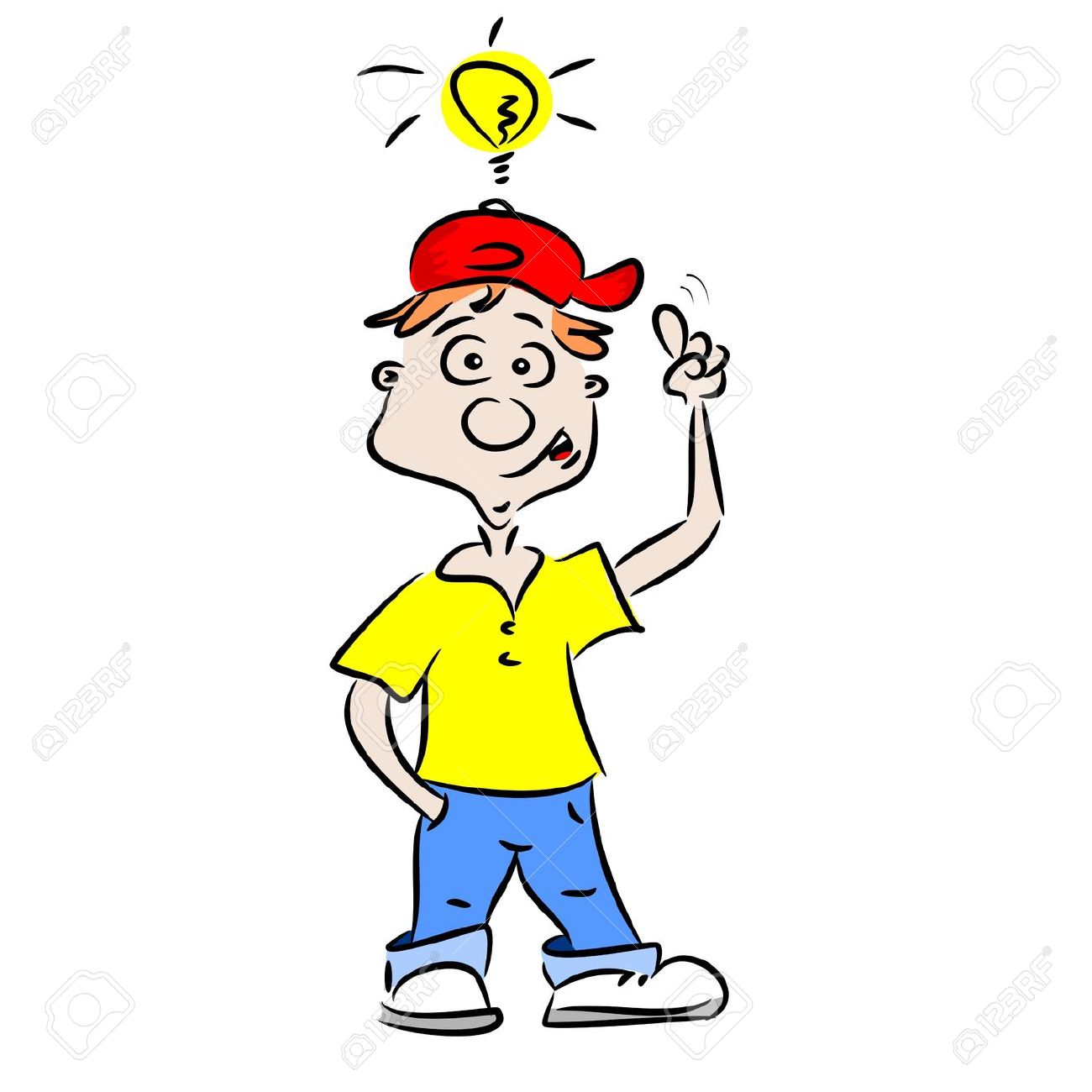 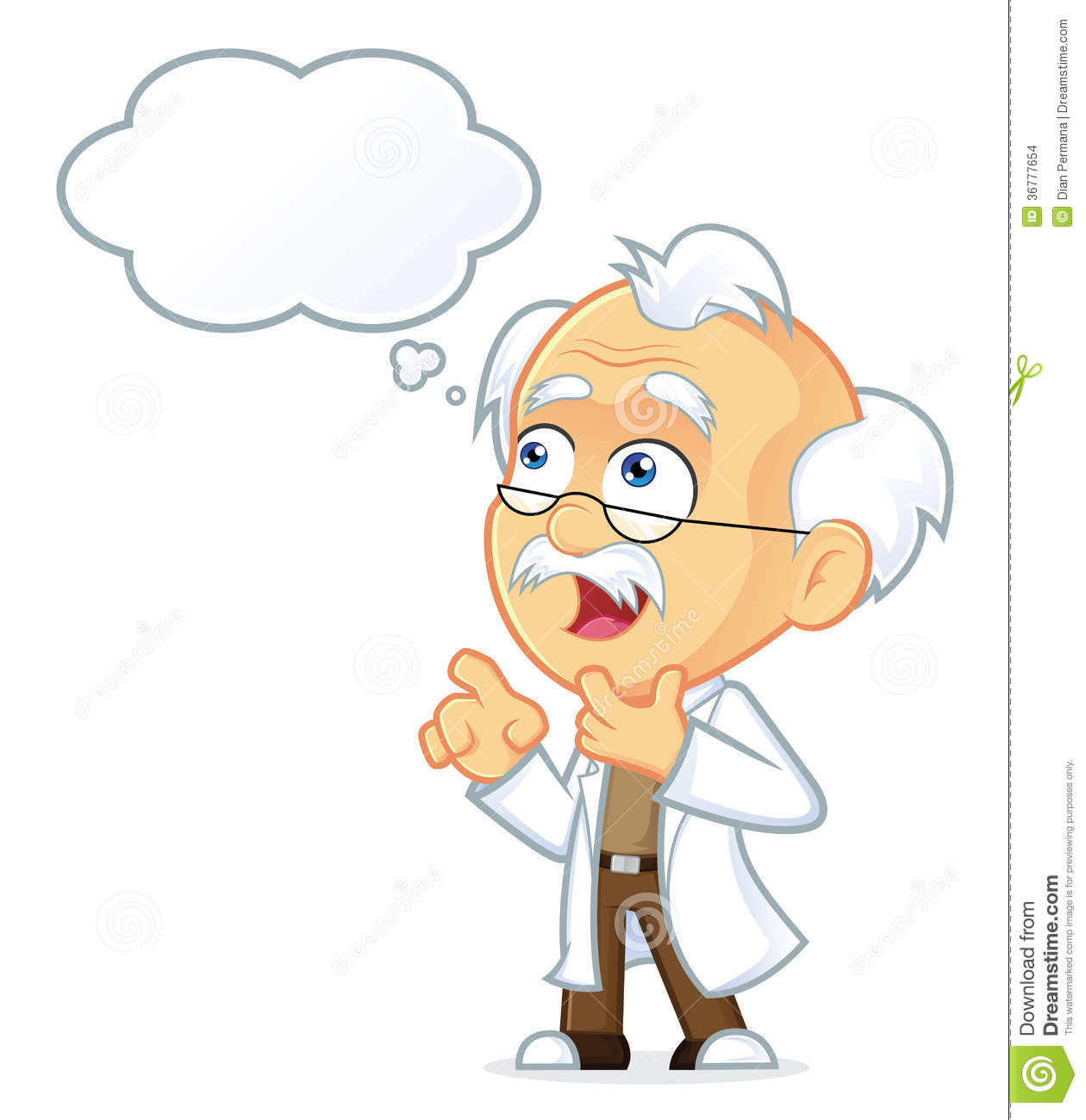 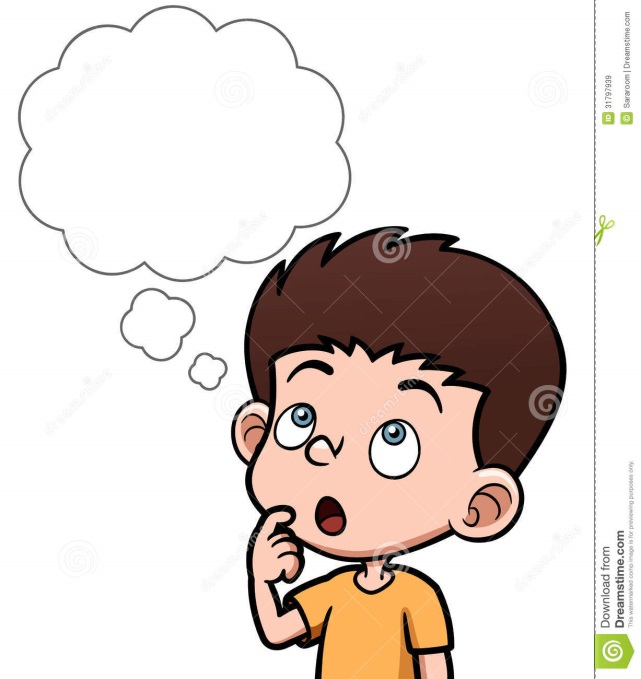 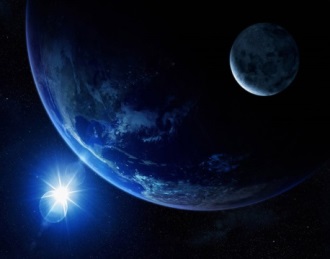 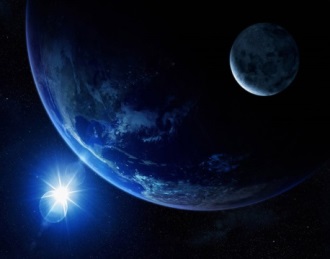 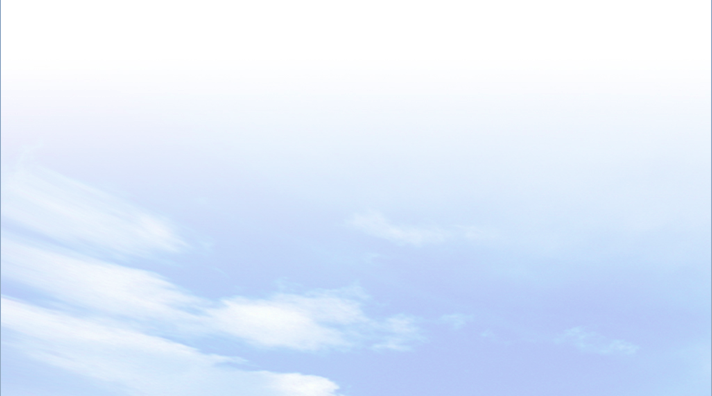 III
BÀI 17
Sử dụng tổng hợp nước sông, hồ
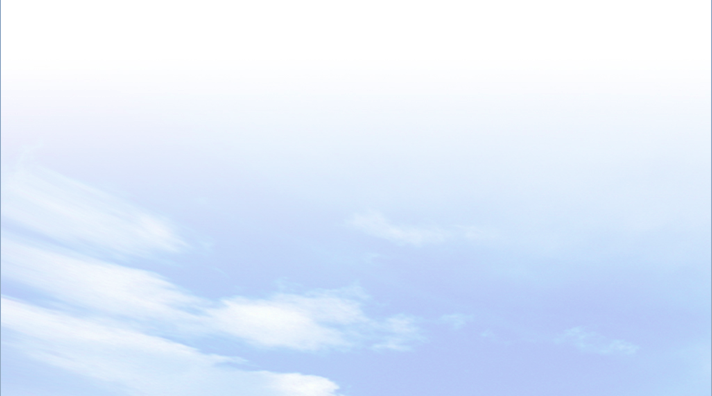 - Mục đích: sản xuất nông nghiệp, công nghiệp, phát triển thủy điện, thủy lợi, giao thông vận tải đường sông, du lịch, nuôi trồng thủy sản...
- Tầm quan trọng: nâng cao hiệu quả kinh tế, tránh lãng phí và góp phần bảo vệ tài nguyên nước.
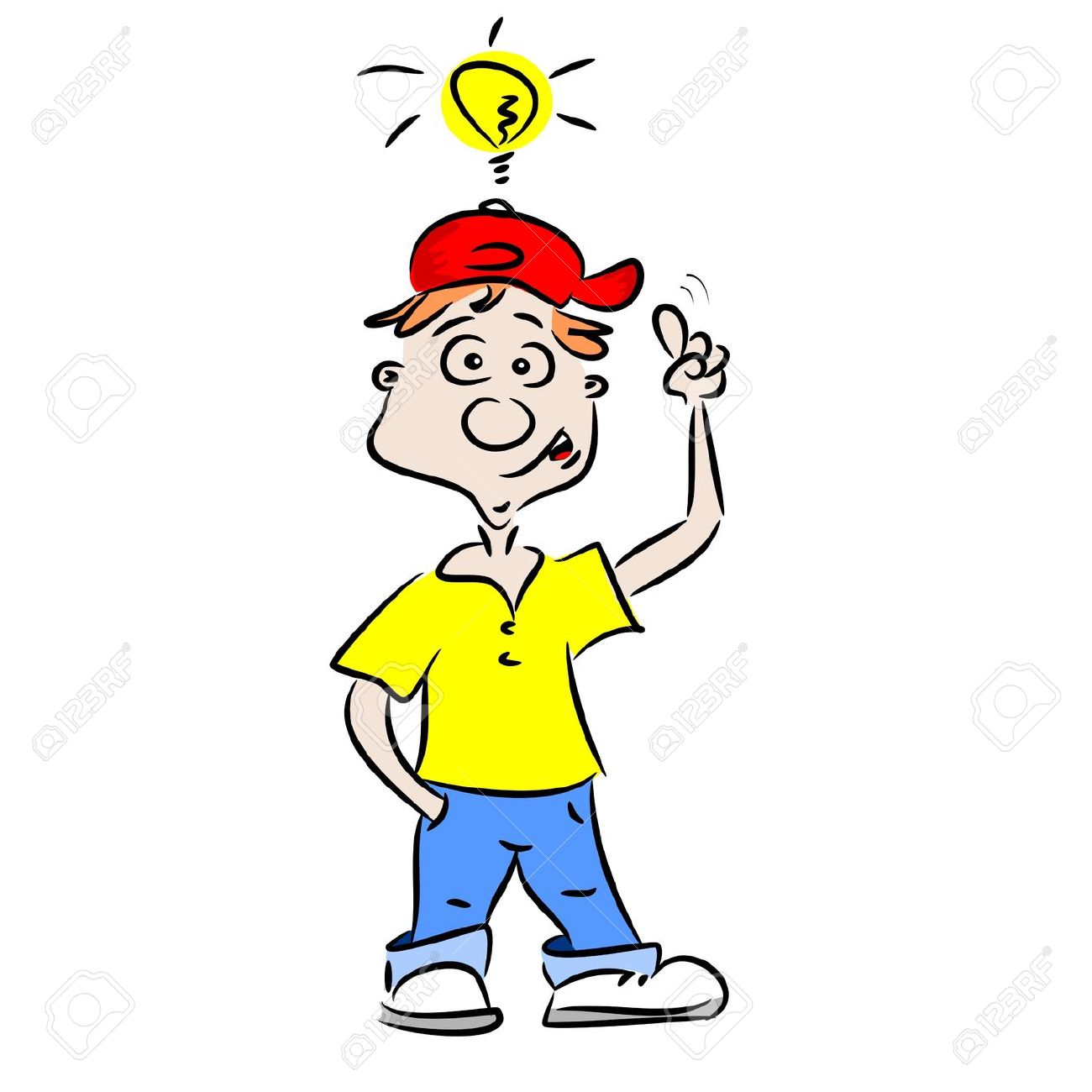 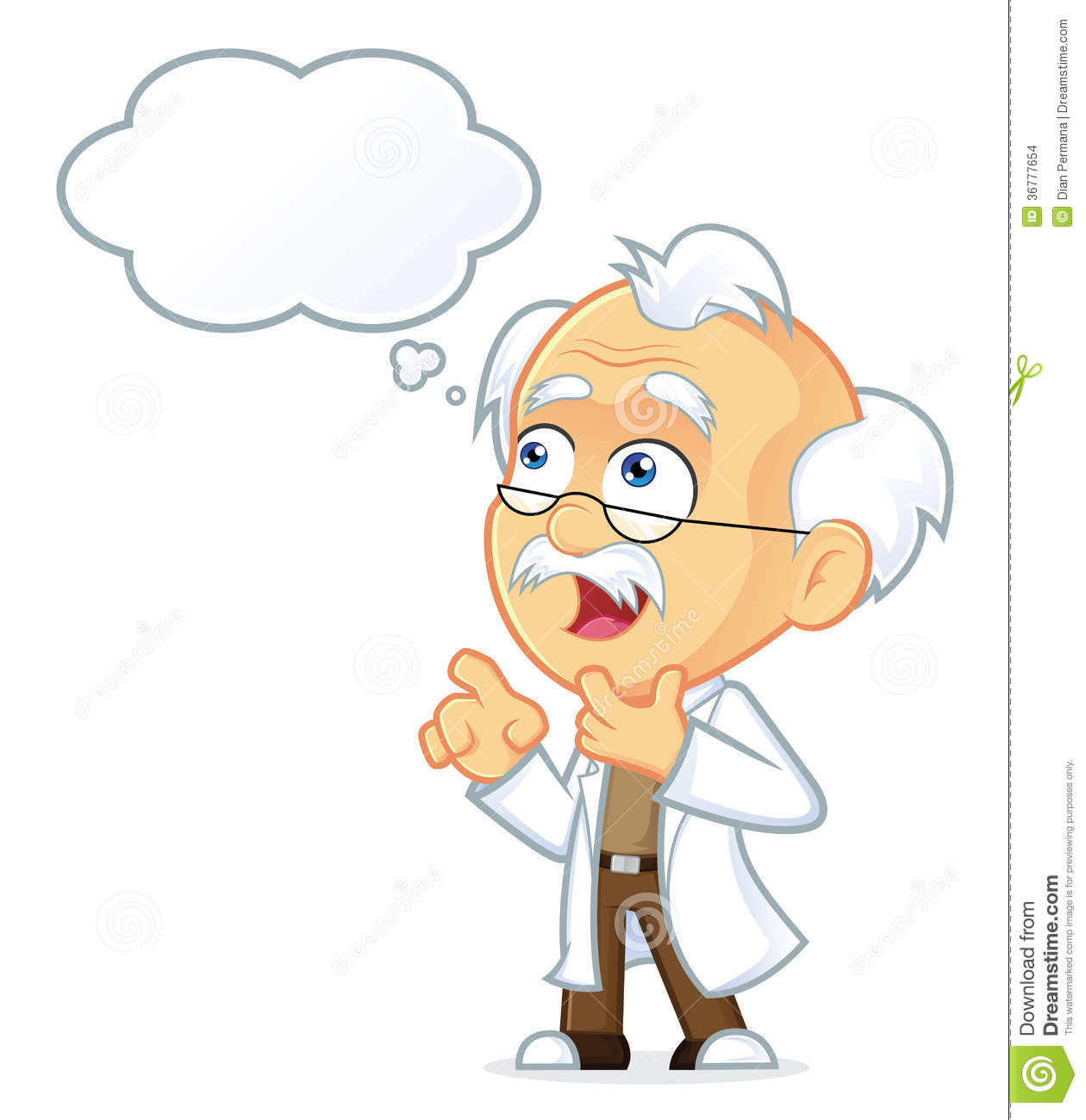 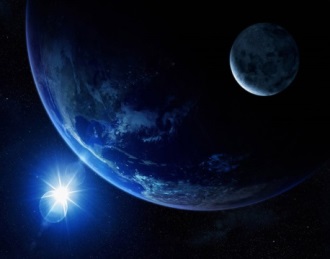 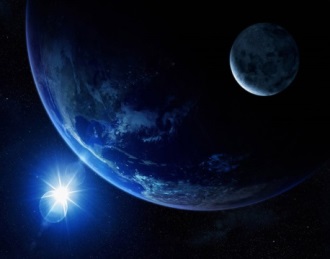 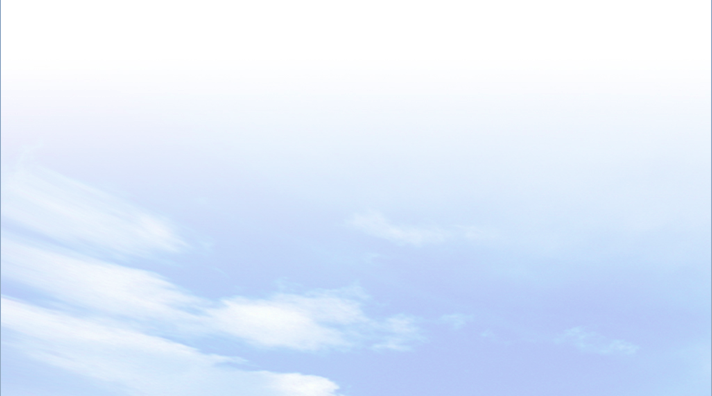 BÀI 17
EM CÓ BIẾT?
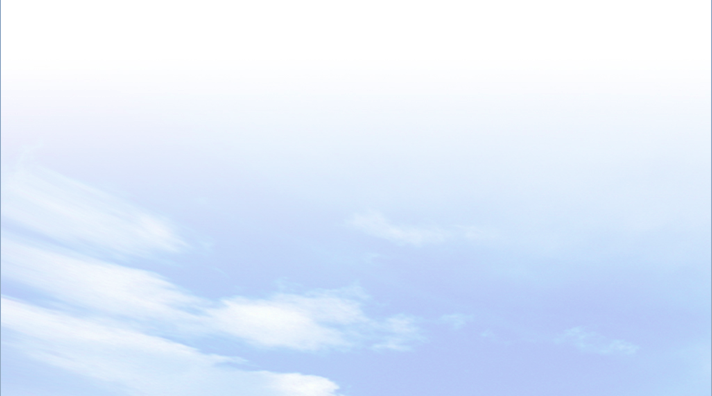 Sông Amazon là một dòng sông ở Nam Mỹ. Amazon được xem là con sông dài nhất thế giới, có lưu vực rộng nhất và lưu lượng nước nhiều nhất thế giới. Sông Amazon chiếm khoảng 20% tổng lưu lượng nước ngọt cung cấp cho các đại dương. Vào mùa mưa lũ, chỗ rộng nhất của sông có thể lên đến 40 km và khu vực cửa sông có thể rộng tới 325 km. Do độ rộng của sông như vậy, người ta còn gọi là sông biển.
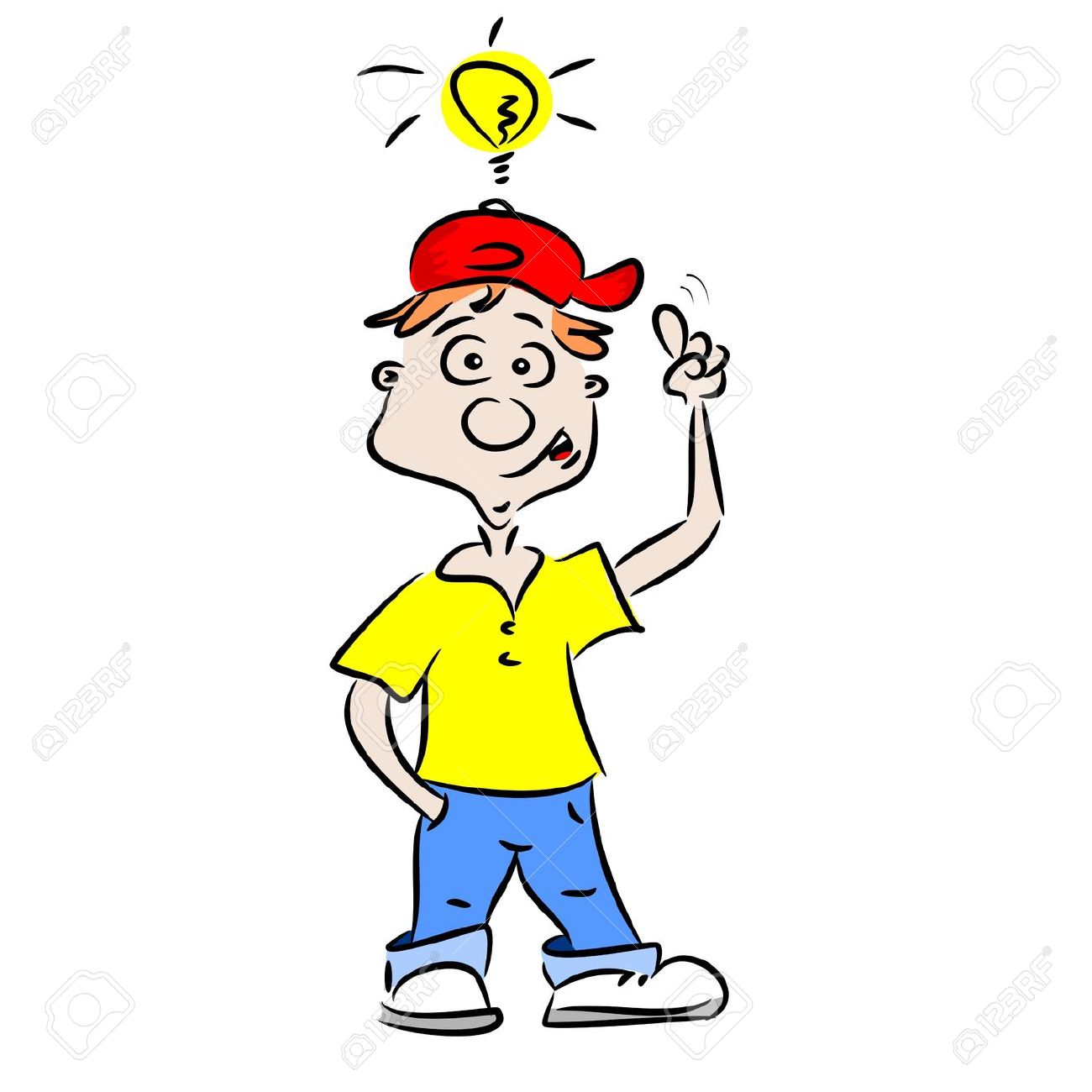 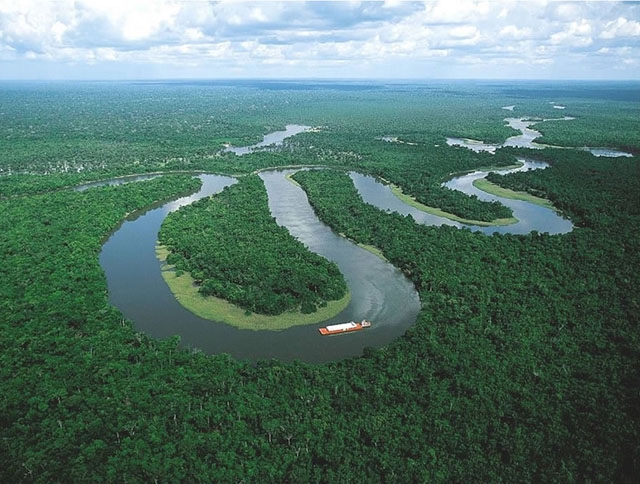 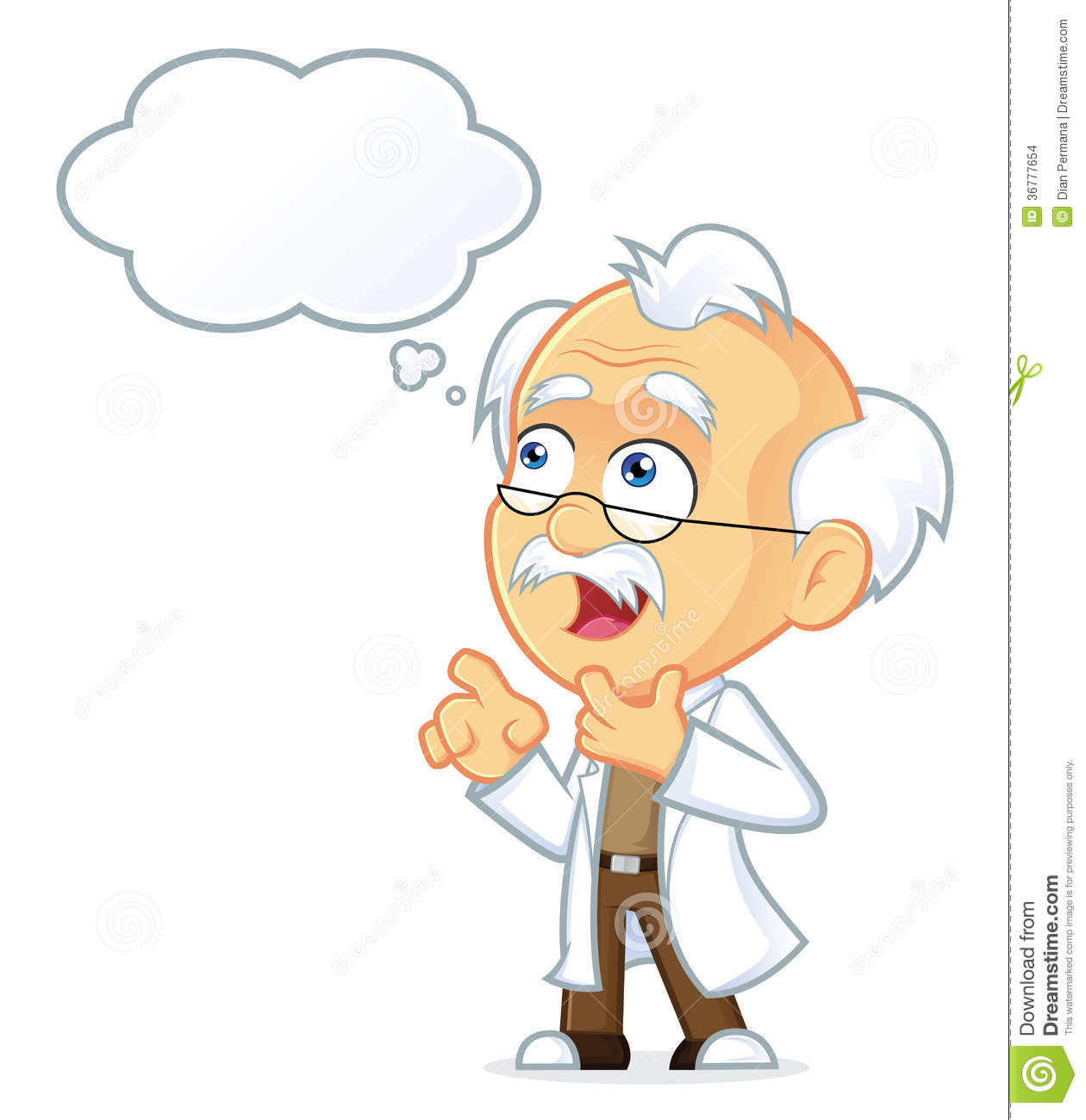 BÀI 17
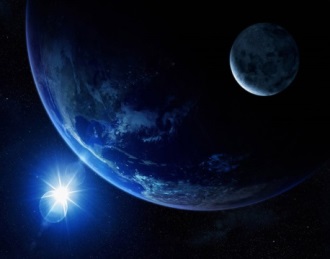 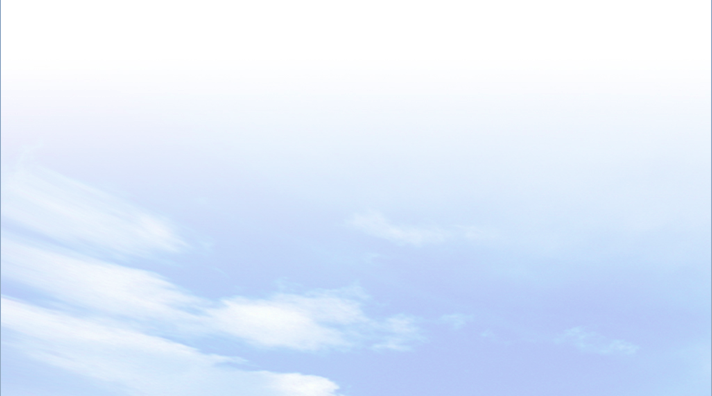 IV
Luyện tập và vận dụng
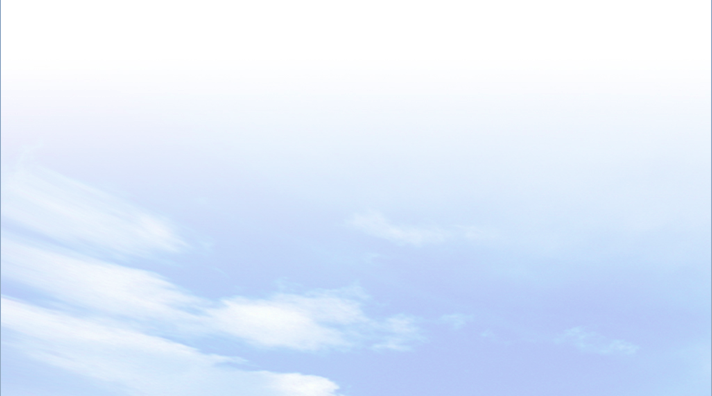 1. Luyện tập
Dựa vào kiến thức đã học, em hãy Vẽ sơ đồ thể hiện các bộ phận chính của một dòng sông lớn.
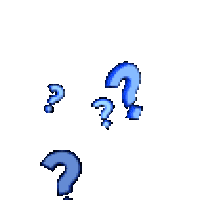 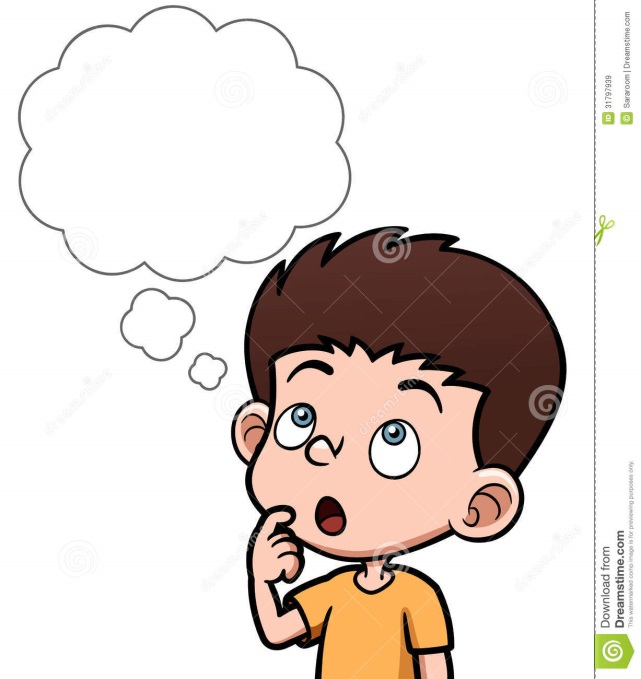 BÀI 17
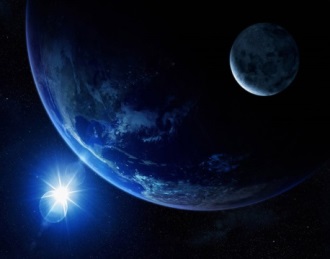 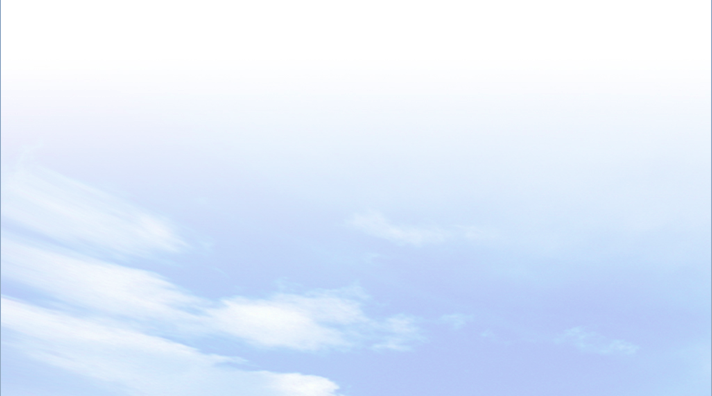 IV
Luyện tập và vận dụng
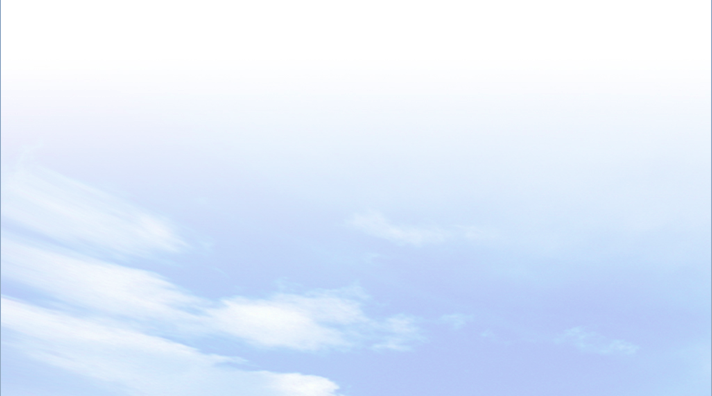 1. Luyện tập
- Sông Sài Gòn cung cấp nước cho hồ Dầu Tiếng.
-  Hồ Dầu Tiếng được sử dụng tổng hợp để phát triển du lịch, thủy sản, cấp nước trồng rừng…
Dựa vào hình ảnh sau và hiểu biết của bản thân hãy cho biết sông nào cung cấp nước cho hồ Dầu Tiếng? Nước hồ Dầu có được sử dụng tổng hợp?
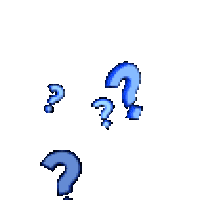 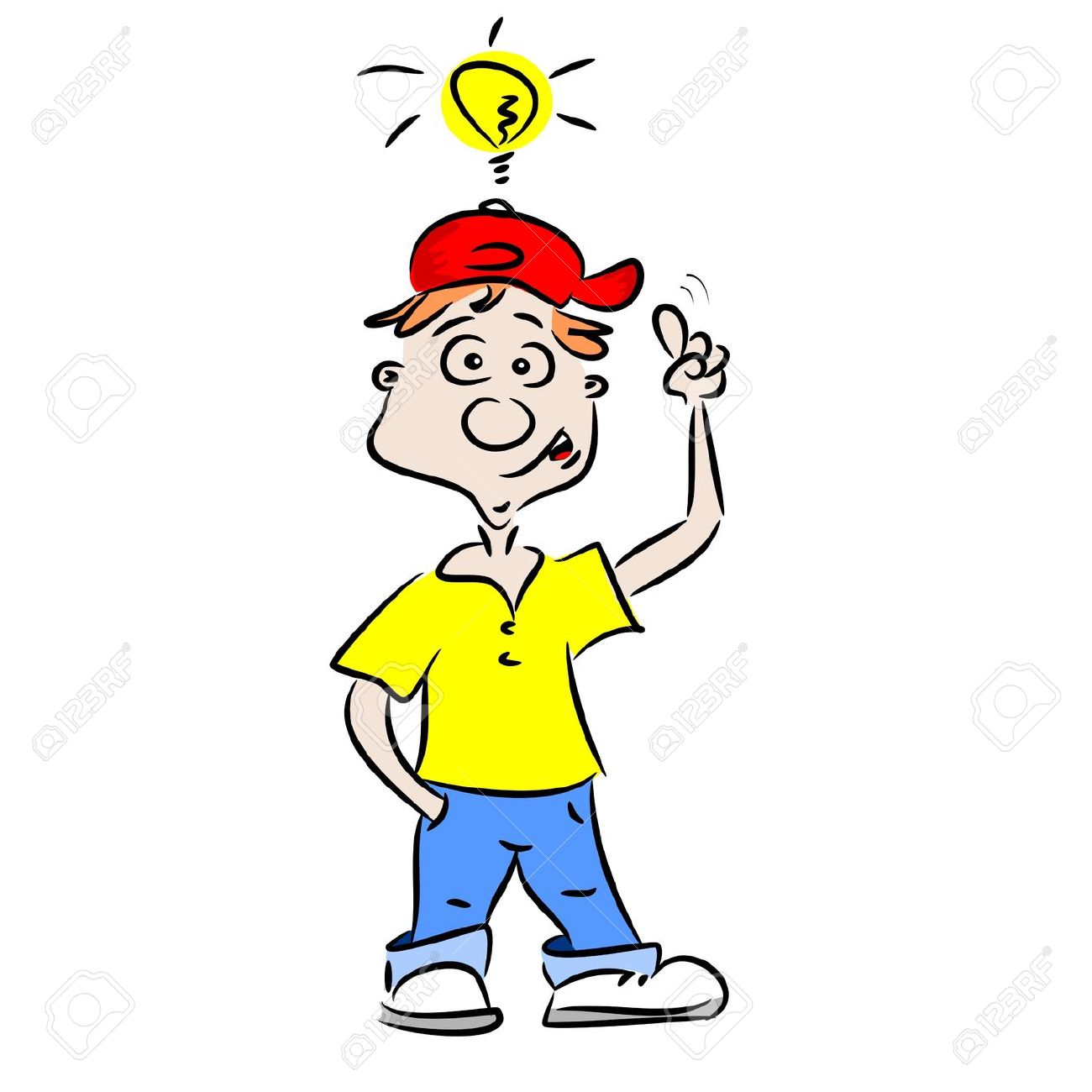 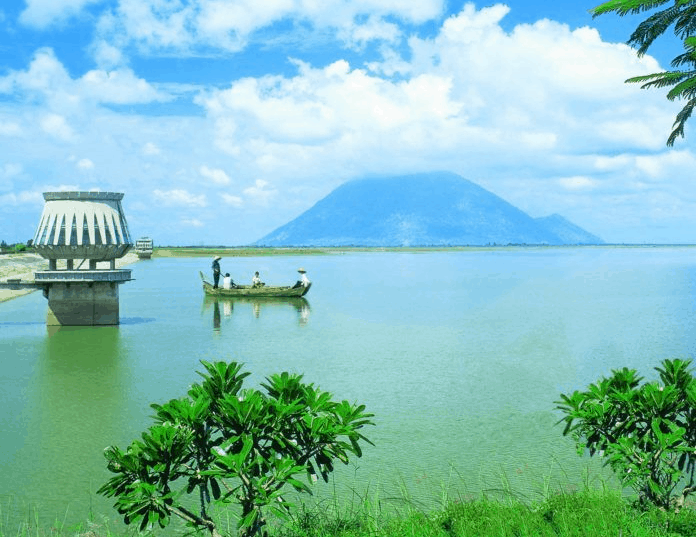 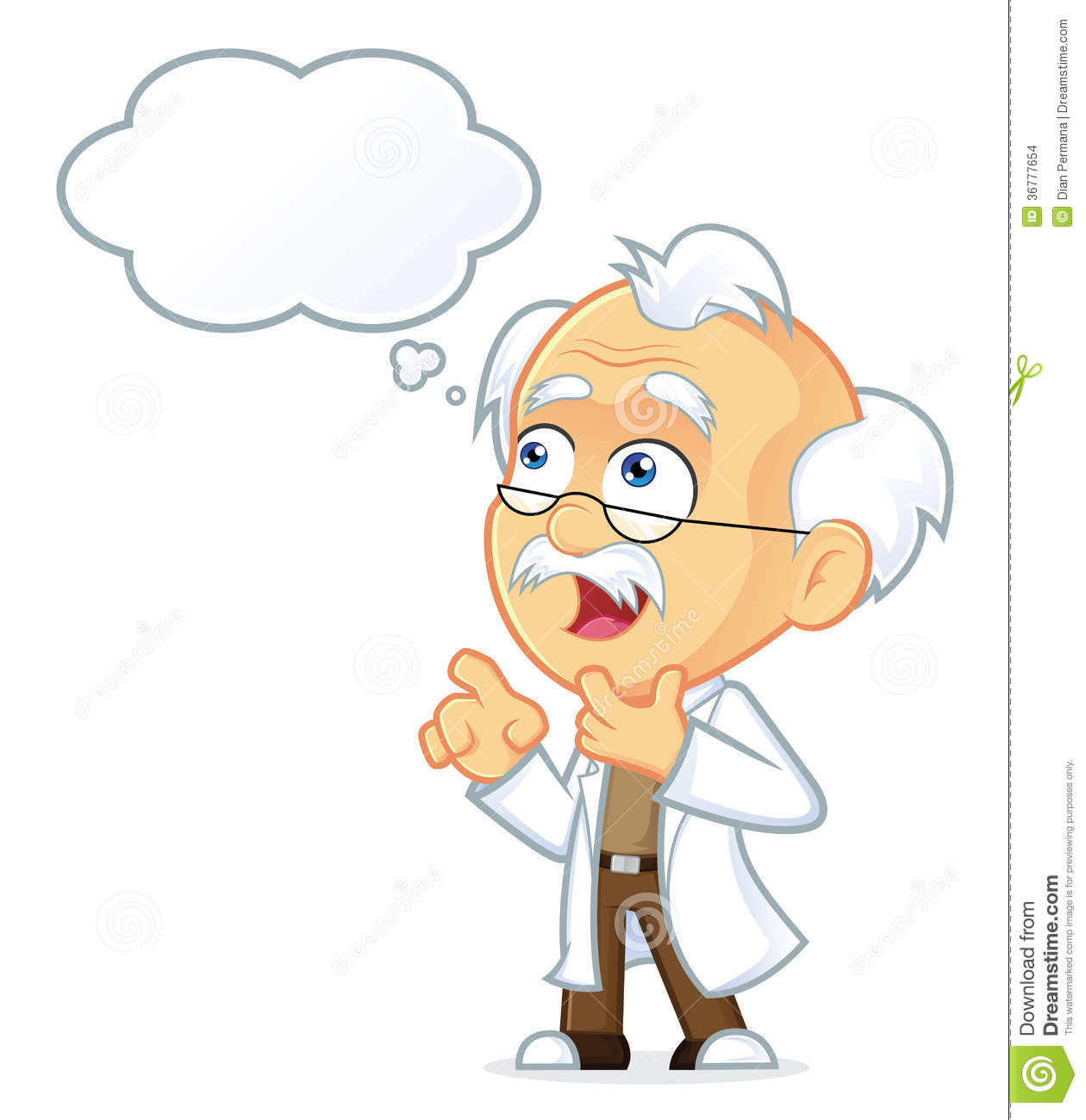 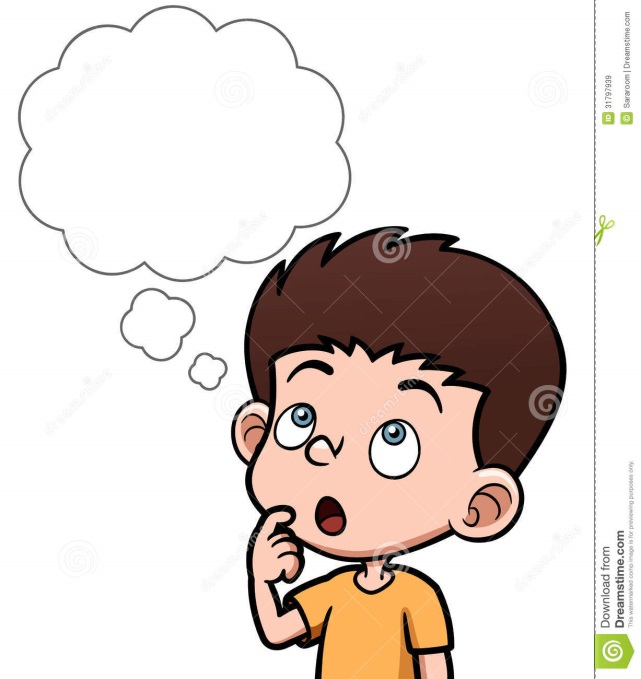 BÀI 17
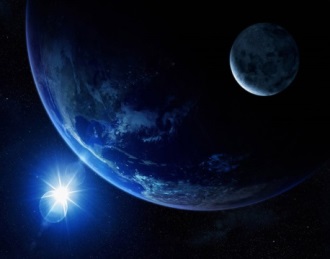 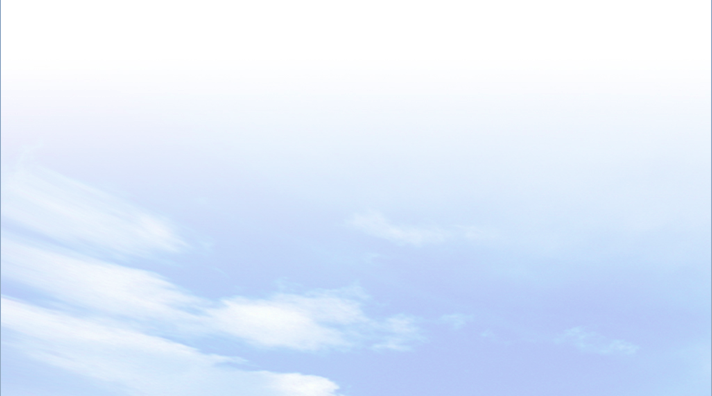 IV
Luyện tập và vận dụng
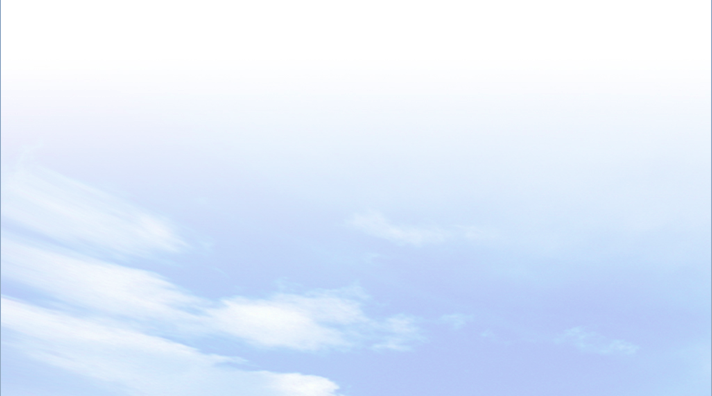 2. Vận dụng
Ví dụ sử dụng tổng hợp nước ở sông Đồng Nai: phát triển thủy điện (ở thượng nguồn), du lịch, giao thông vận tải (ở hạ nguồn), cung cấp nước sinh hoạt và sản xuất, rửa mặn ở khu vực hạ nguồn…
Hãy tìm ví dụ về việc sử dụng tổng hợp nước sông hoặc hồ và em biết.
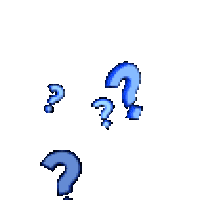 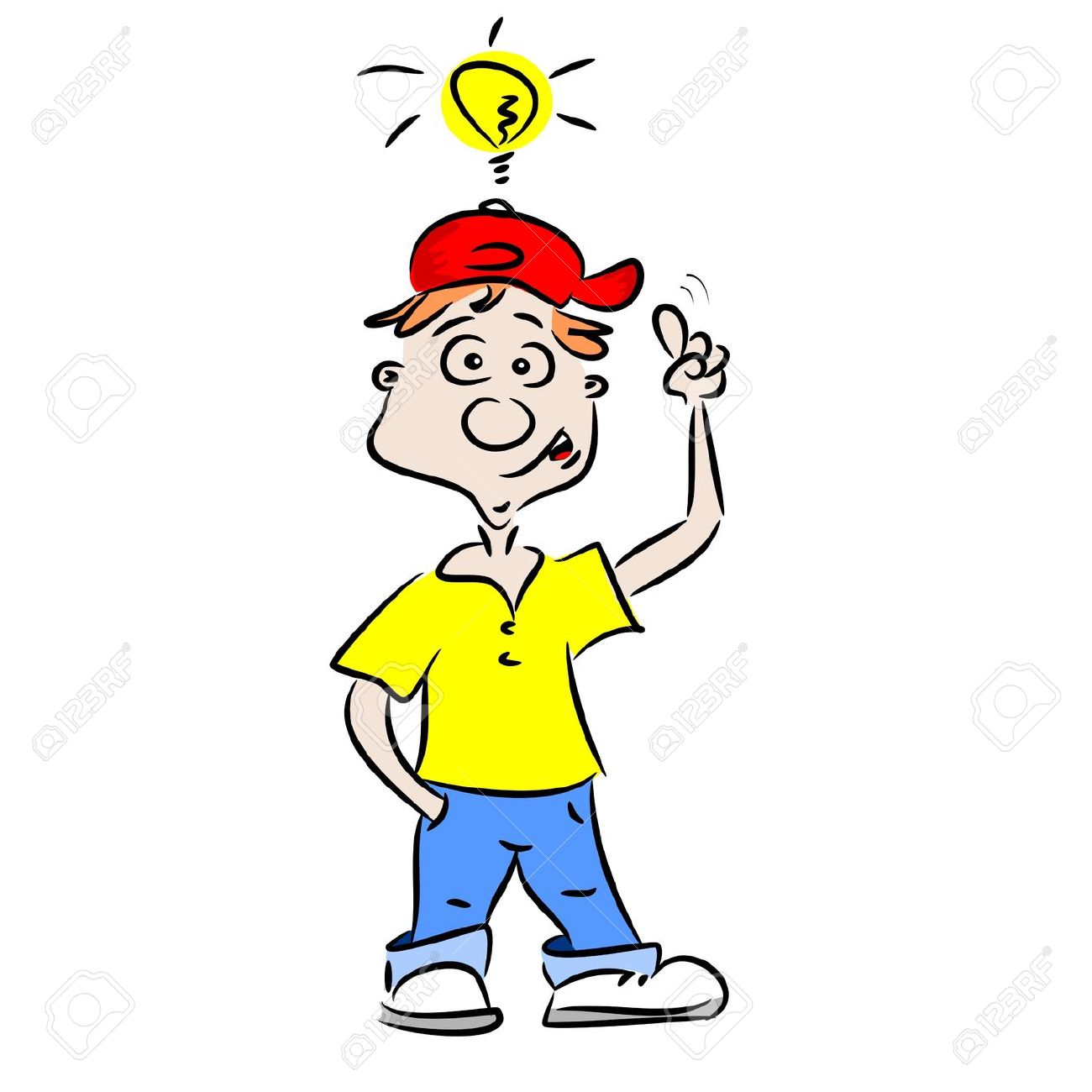 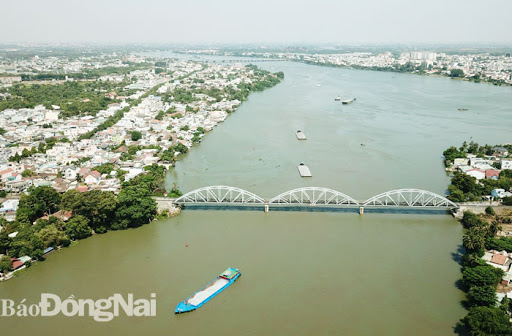 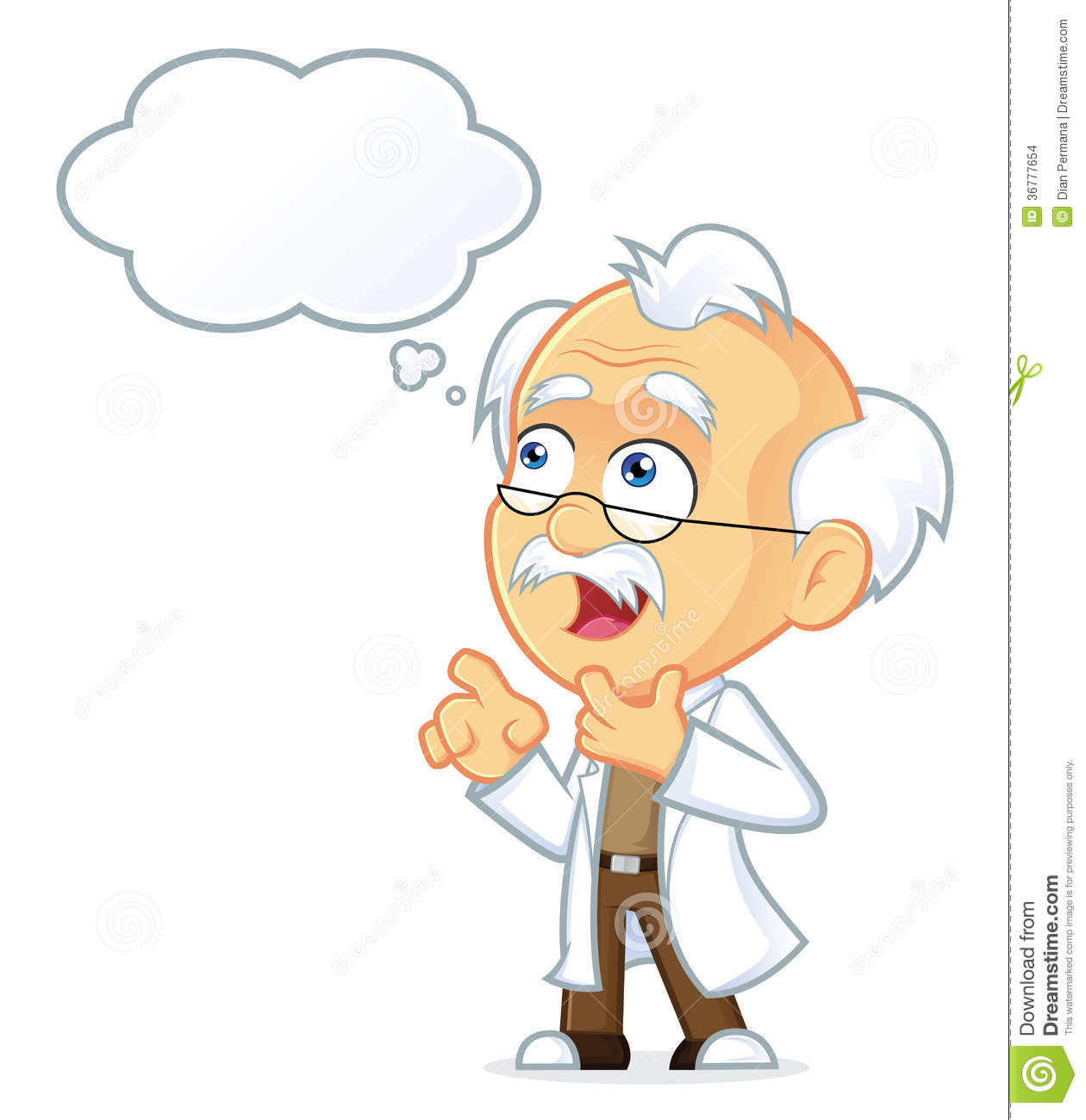 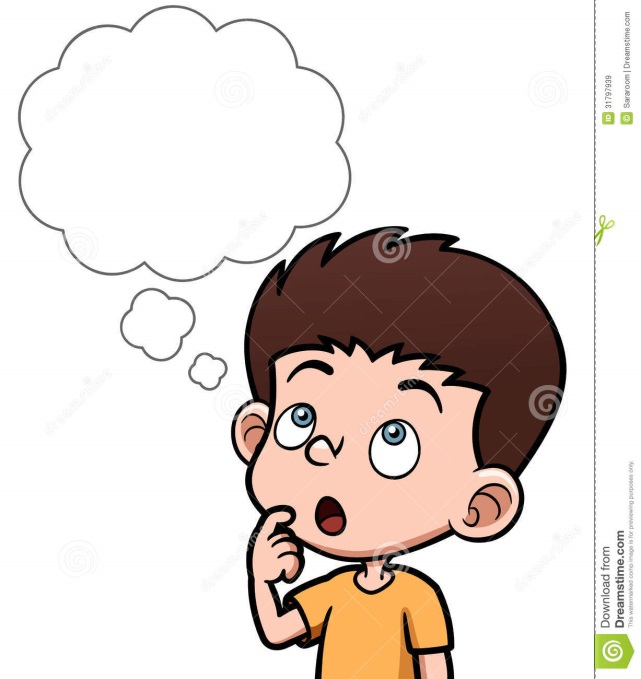